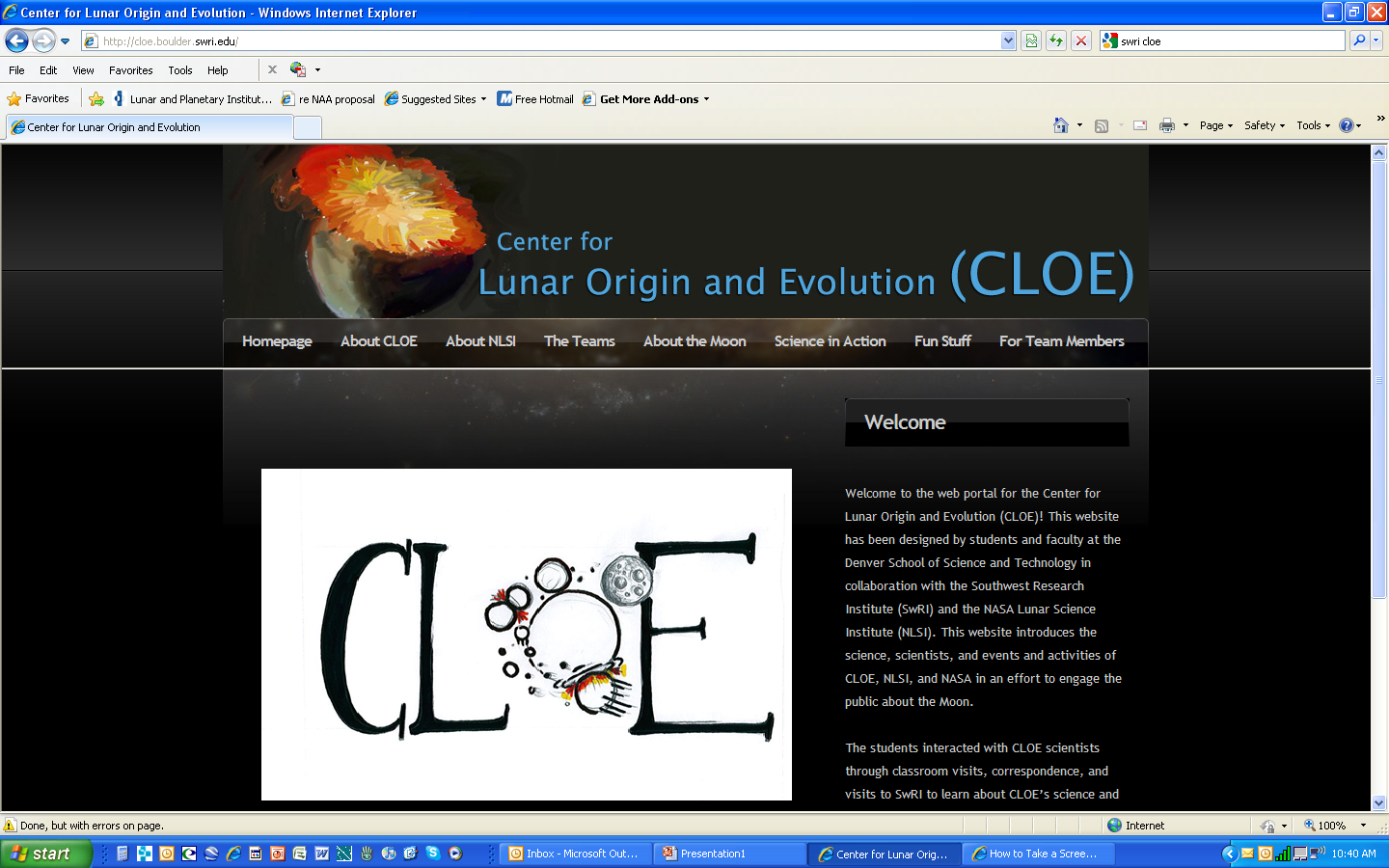 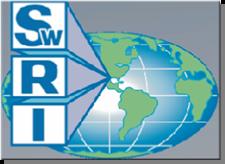 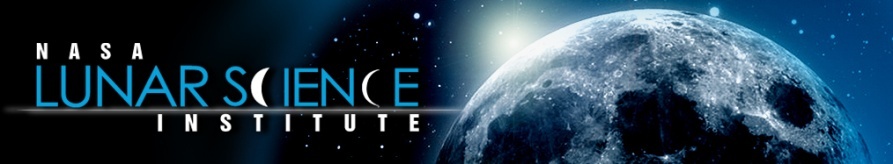 Exploring the Bombardment History of the Inner Solar System
William Bottke
Center for Lunar Origin and Evolution (CLOE)
Southwest Research Institute, Boulder, CO
Understanding Lunar Bombardment
The Moon has the most complete and clear history available of last 4.5 Gy of Solar System evolution.
The Moon is a “Rosetta stone” telling us about: 
The unknown nature of the primordial Earth!
The critical last stages of planet formation throughout solar system!
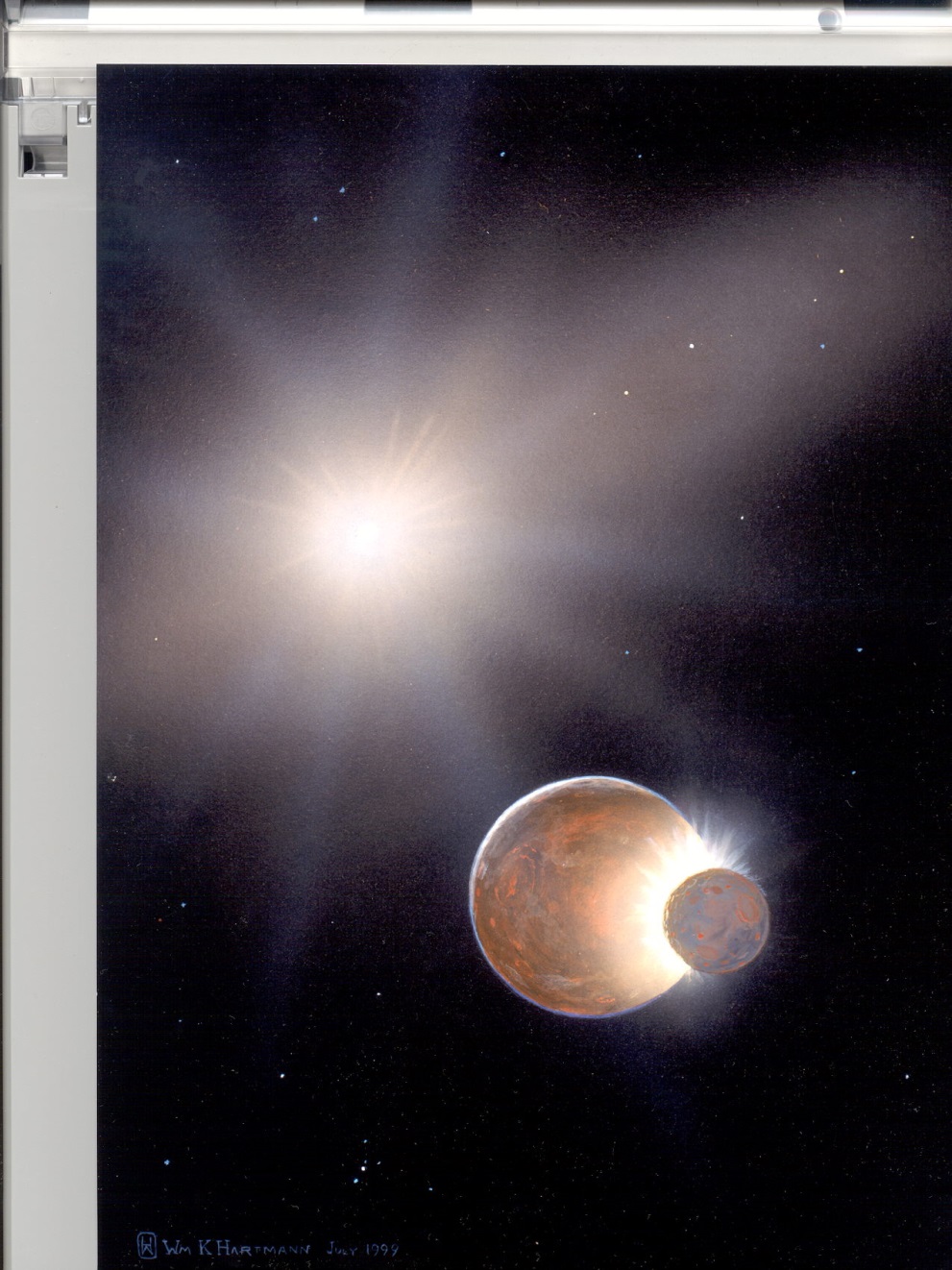 Prologue:
The Set Up
Mare Moscoviense; Kaguya Mission
[Speaker Notes: In this talk I will show you that
Southwest Research Institute is at the forefront of understanding the solar wind that fills the space around our solar system and its interaction at the galactic frontier!]
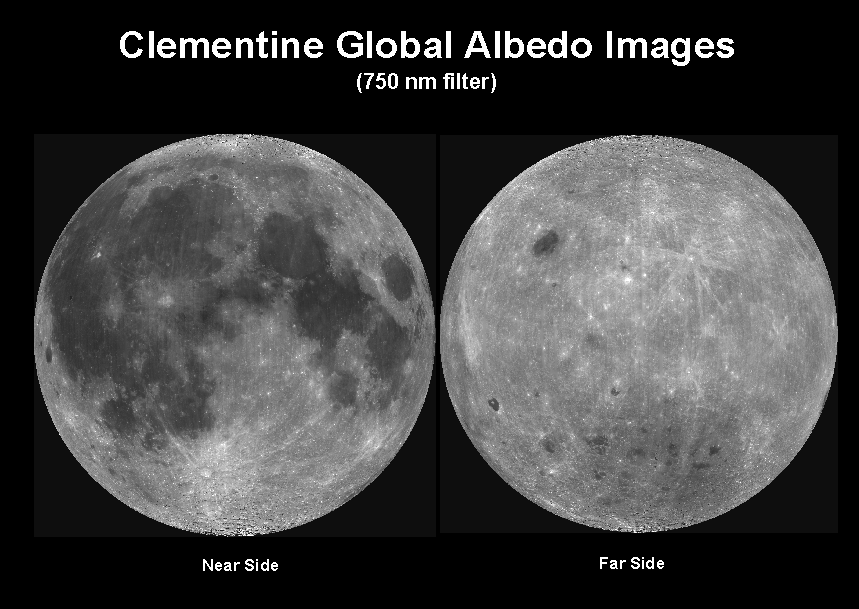 Lunar Basins
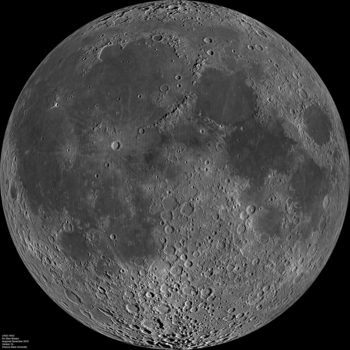 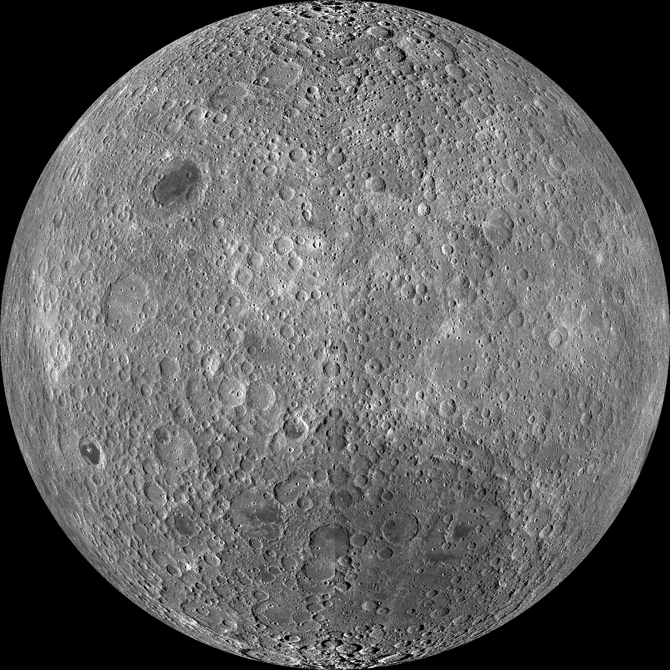 Estimates indicate that ~40 lunar basins (D > 300 km) formed between 3.7 and ~4.5 billion years ago.
Wilhelms (1987); Frey et al. (2008); Images from the LRO spacecraft.; GRAIL Data
Lunar Basins
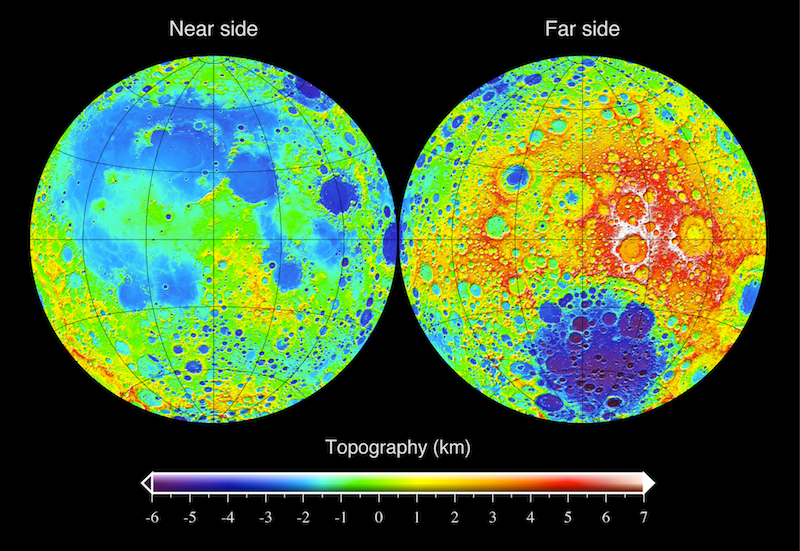 South Pole Aitken Basin (> 3.9 Ga)
The oldest basin by superposition is South Pole-Aitken basin (~2400 km).  SPA’s absolute age is unknown.
Wilhelms (1987); Topography from LOLA  on LRO
Lunar Basins
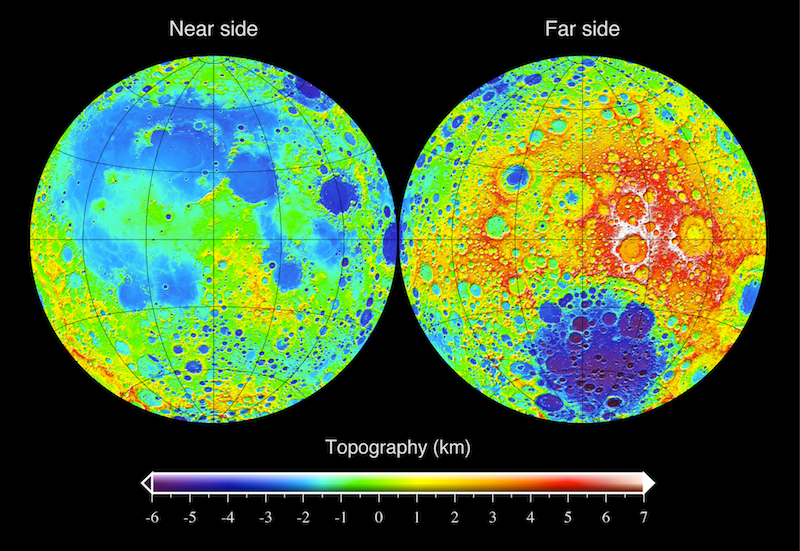 Imbrium Basin (3.85-3.91 Ga)
Orientale Basin (3.80-3.72 Ga)
Basins with “accepted” ages are big/young: (3.7-3.9 Ga): Imbrium (1,200 km) and Orientale (930 km).
Sample references: Wilhelms (1987); Stoffler and Ryder (2001); Topography from LOLA  on LRO
Planetary Chronology from Crater Counts
Relative surface ages can be derived from crater counts.
Absolute ages of various surfaces can be estimated using samples or by understanding the impact flux over time.
The Lunar Impact Rate
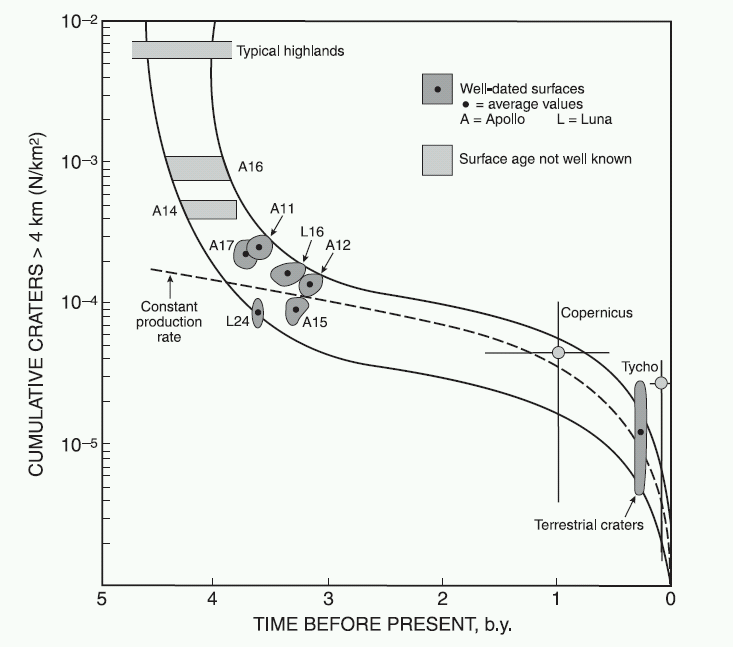 Lunar impact rate has been variable with time.
Hartmann et al. (1981); Horz et al. (1991)
The Lunar Impact Rate
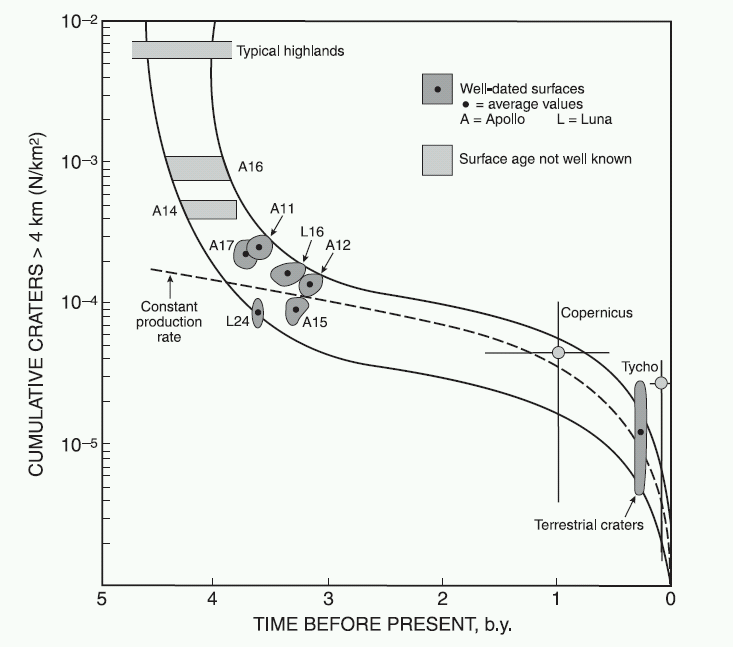 Lunar impact rate has been variable with time.
Crater production rates >100 times higher >3.8 billion years ago.
Hartmann et al. (1981); Horz et al. (1991)
End Member Model #1
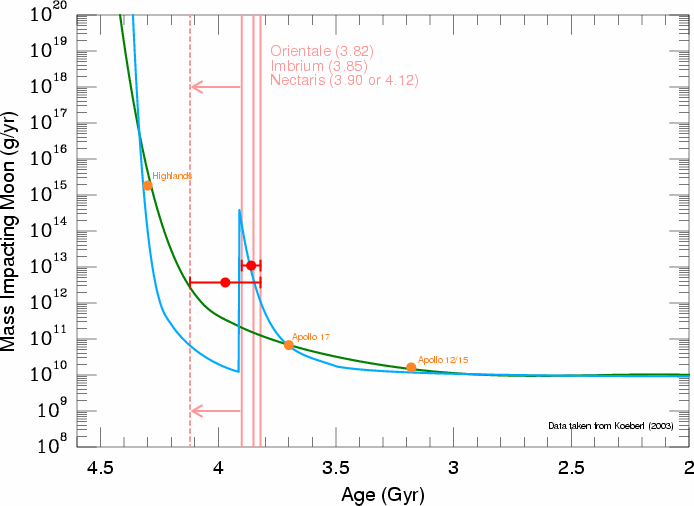 Were many large basins produced by a spike of impactors near ~ 3.9 Ga, creating a terminal cataclysm?
Sample reference: Tera et al. (1974)
End Member Model #2
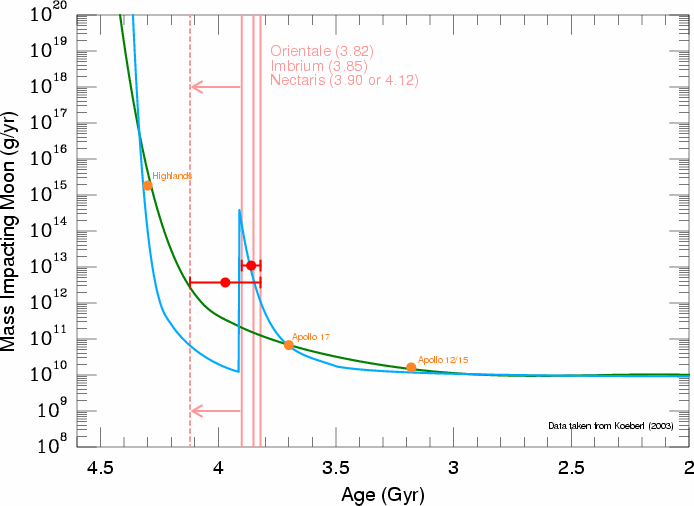 Or were most produced by a declining bombardment of leftover planetesimals from terrestrial planet formation?
Sample reference: Hartmann et al. (2000)
The Thirty Years War
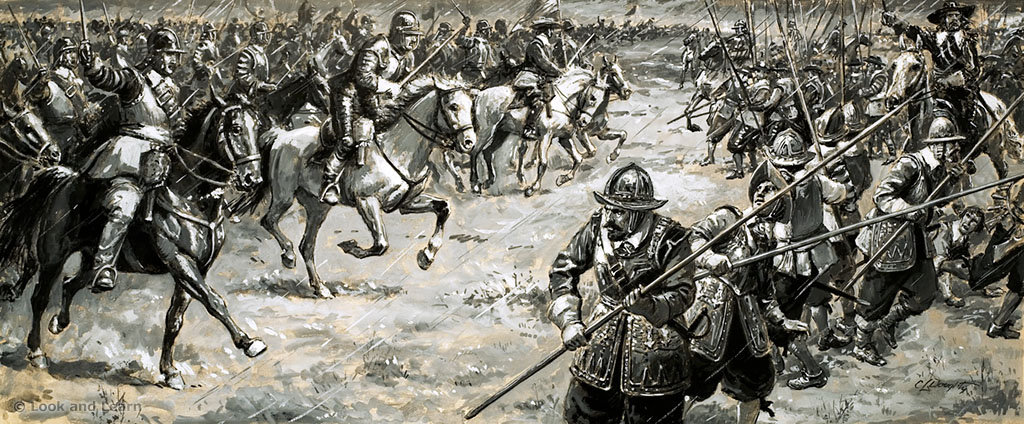 Since the mid-1970’s, two camps have battled over how to interpret the lunar bombardment data.
A deadlock exists, though new data and modeling work may be finally riding to the rescue!
Do We Need a Terminal Catacylsm?
Orientale Basin; Kaguya Mission
[Speaker Notes: In this talk I will show you that
Southwest Research Institute is at the forefront of understanding the solar wind that fills the space around our solar system and its interaction at the galactic frontier!]
Planet Formation in the Inner Solar System
Sea of bodies:
Moon to Mars-sized bodies 
Smaller planetesimals.
Collisions create planets!
Some bodies reside at high eccentricities & inclinations.
Location of
Asteroid Belt
Planetesimals
Protoplanets
Sample references: O’Brien et al. (2006); Raymond et al. (2006)
Leftover Planetesimals
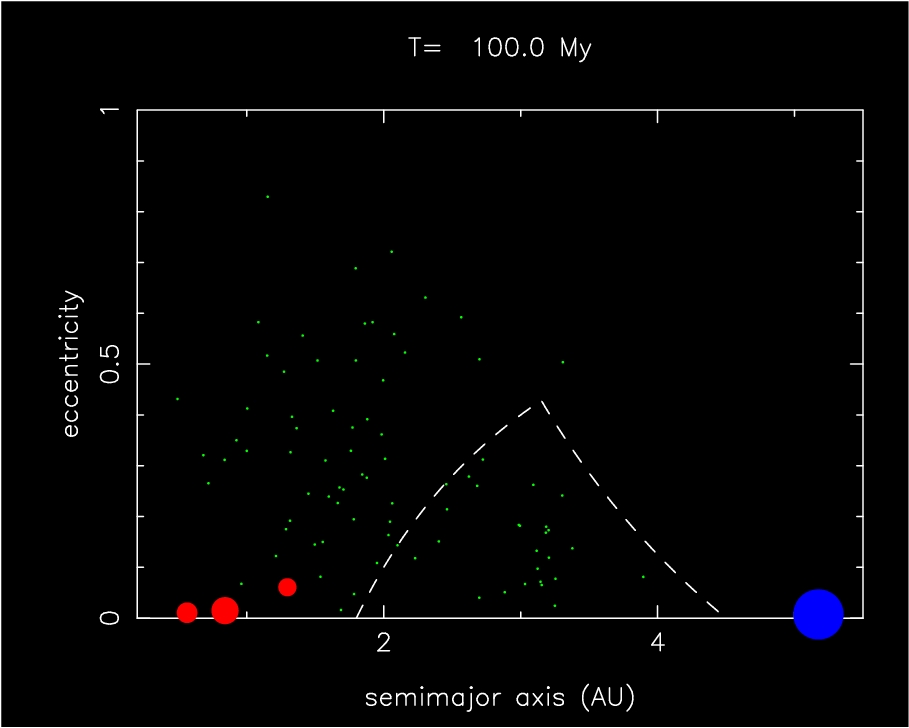 Leftover Planetesimals
from Terrestrial Planet Region
Bottke et al. (2007)
Lunar Impact Rate from Leftover Planetesimals
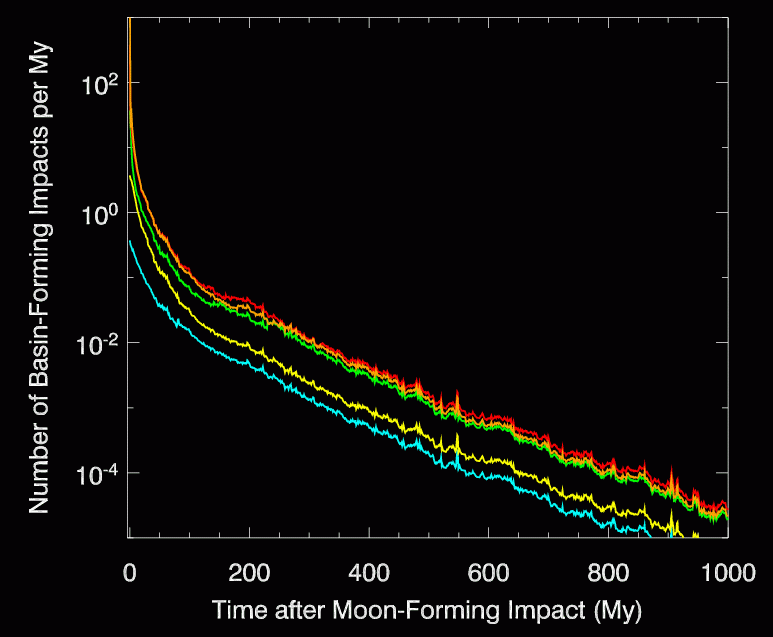 Imbrium & Orientale Formation Time
0.5 M, 5 M, 50 M
0.05 M, 0.005 M
Imbrium Basin (3.91-3.82 Ga)
Model 
Dynamical evolution
Collisional evolution
Assumed population had a range of starting masses.
Goal: Reproduce Imbrium and Orientale at their inferred ages.
Bottke et al. (2007)
Lunar Impact Rate from Leftover Planetesimals
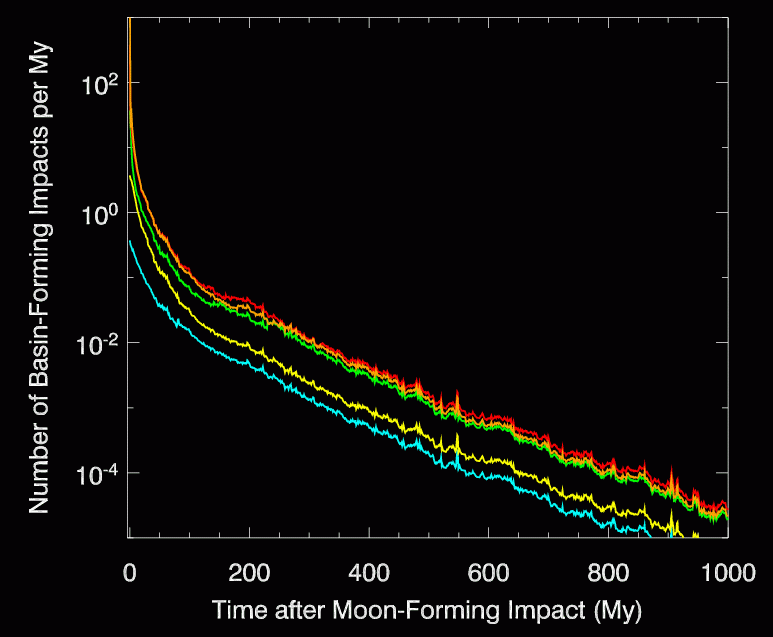 Imbrium & Orientale Formation Time
0.5 M, 5 M, 50 M
0.05 M, 0.005 M
Imbrium Basin (3.91-3.82 Ga)
LHB population self-destructs!
We find an impact rate of 10-4 basins / My × 200 My = 0.02 basins. 
We see 2 basins!
Bottke et al. (2007)
The Early Lunar Impact Rate
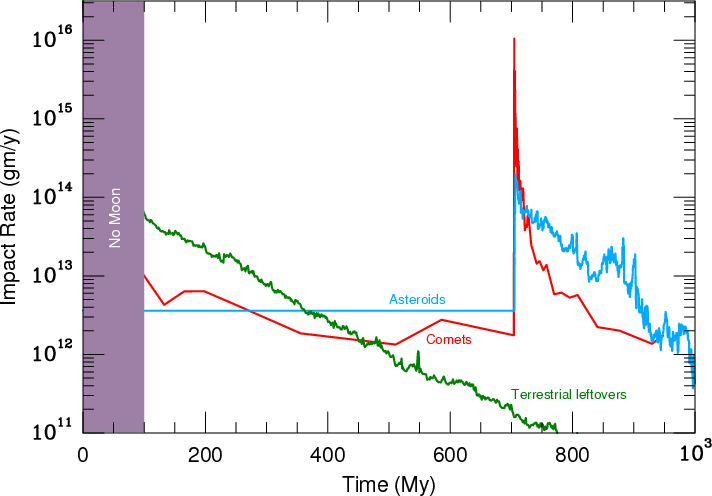 For illustration purposes only!
Cataclysm Needed?
Leftover Planetesimals
Some ancient basins come from leftover planetesimals.
Perhaps the youngest ones do need to come from a   “terminal cataclysm”
The Late Heavy Bombardment:Sample Stories
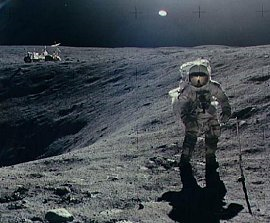 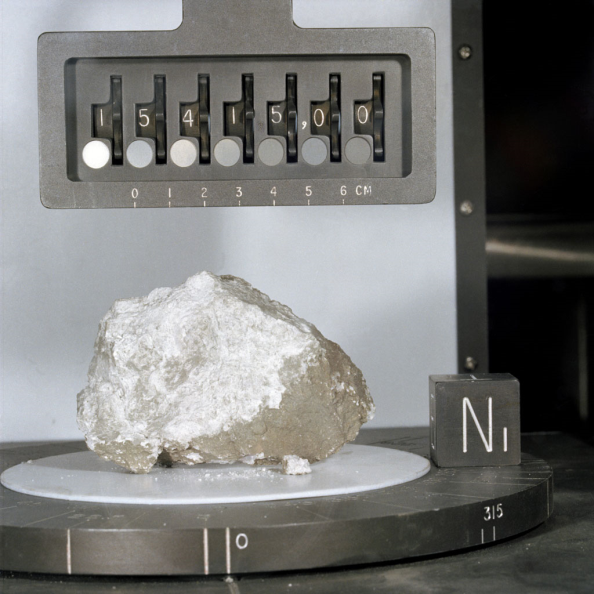 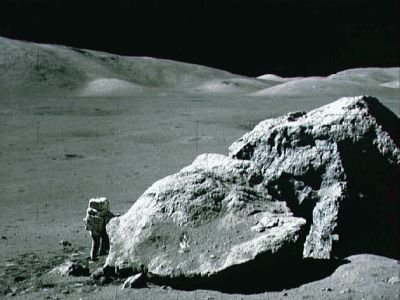 “A rock is the most efficient way to encode information about a planet.”
Lunar Impact Sample Ages
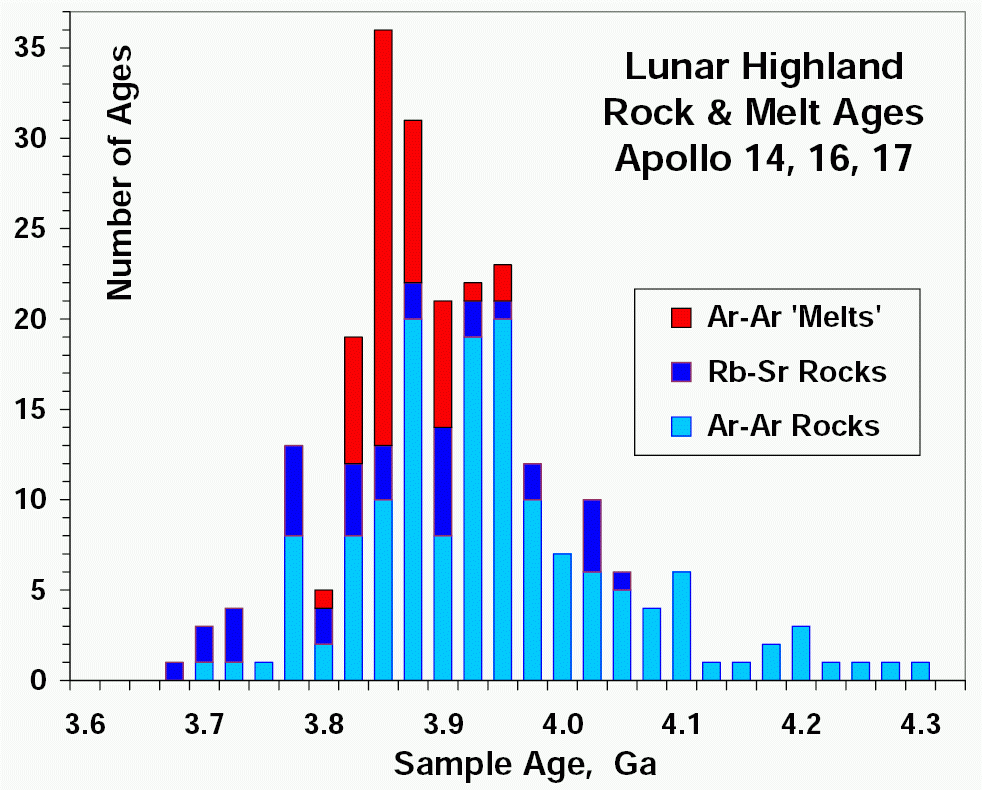 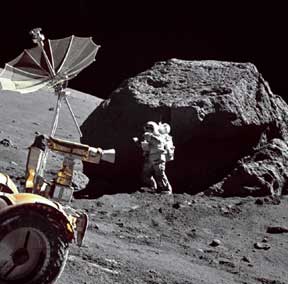 Apollo astronauts returned rocks melted or shocked by impacts with ages between 3.7-4.1 Ga.
The impact melts cluster near 3.8-4.0 Ga.
Bogard (2006; 2011)
Problem: Are We Biased? We can only measure the samples we have…
Imbrium Basin
A17
A15
L24
L20
A14
A11
L16
A12
A16
Illustration from Tim Swindle
Mars Meteorites
ALH84001 is old enough to have seen cataclysm:  
Crystallization age ~4.1 Ga    (or 4.5 Ga crystalization and disturbance at ~4.1 Ga).
Carbonate phases have ages of 3.9-4.0 Ga.
Shergottites are young, but have strange Pb-Pb ages of ~4.1 Ga.
Source region disturbance?
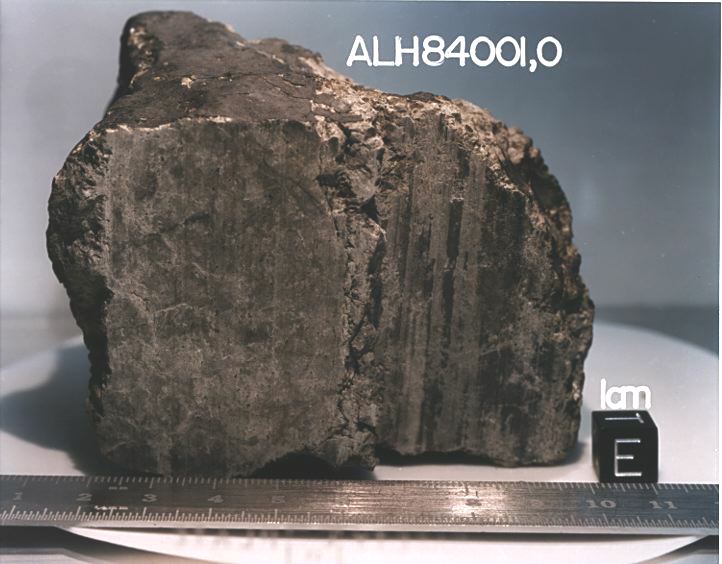 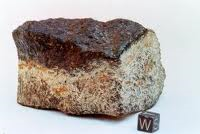 Borg et al. (1999); Bouvier et al. (2008); Lapen et al. (2010); Nyquist et al. (2013)
How Did the Late Heavy Bombardment    Affect (4) Vesta and the HEDs?
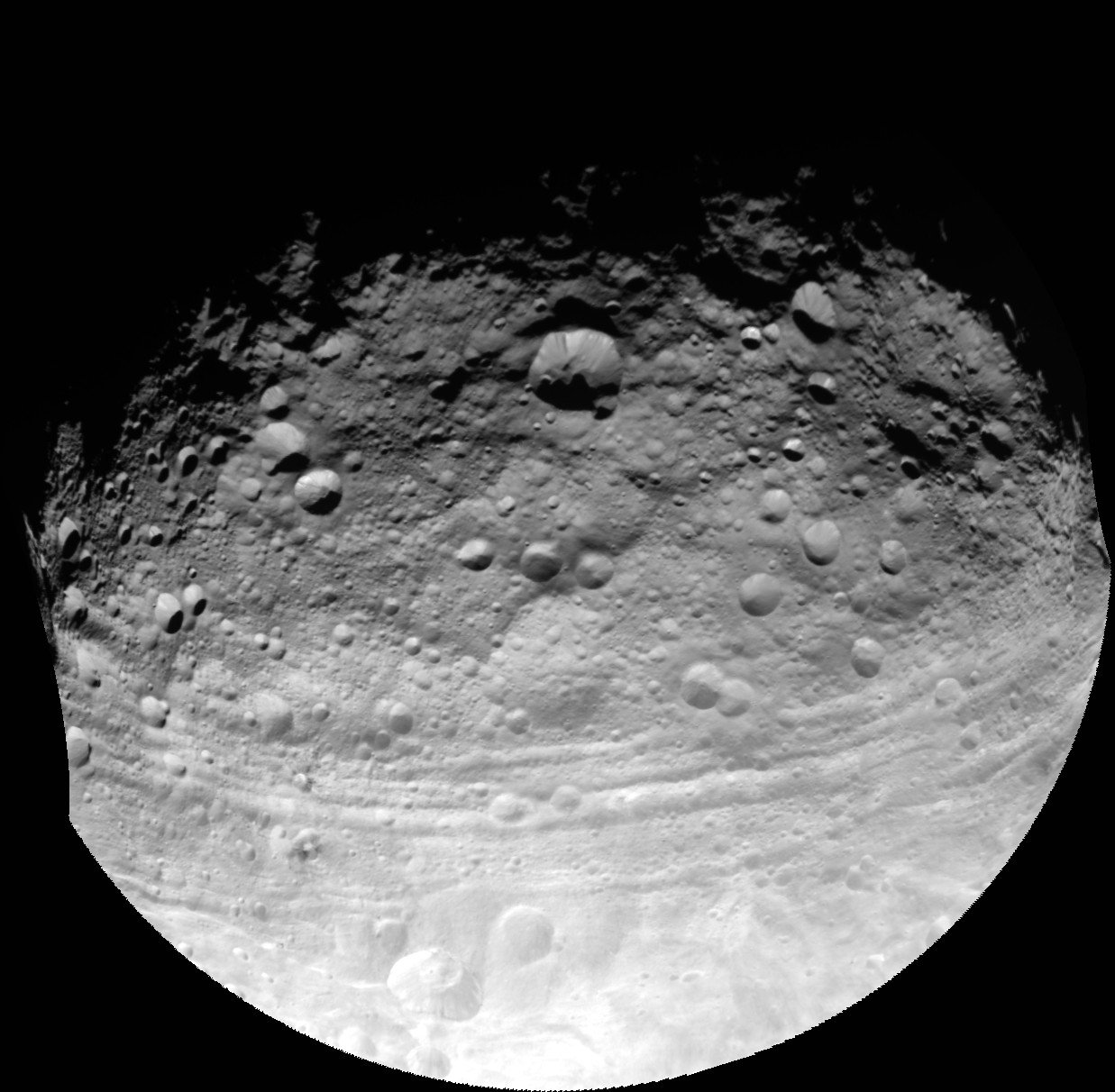 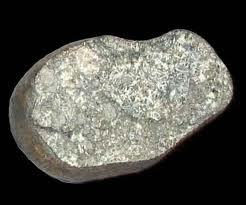 We turn to the HEDs, which can tell us the history of Vesta and perhaps that of the main asteroid belt itself.
Vesta and the Eucrites
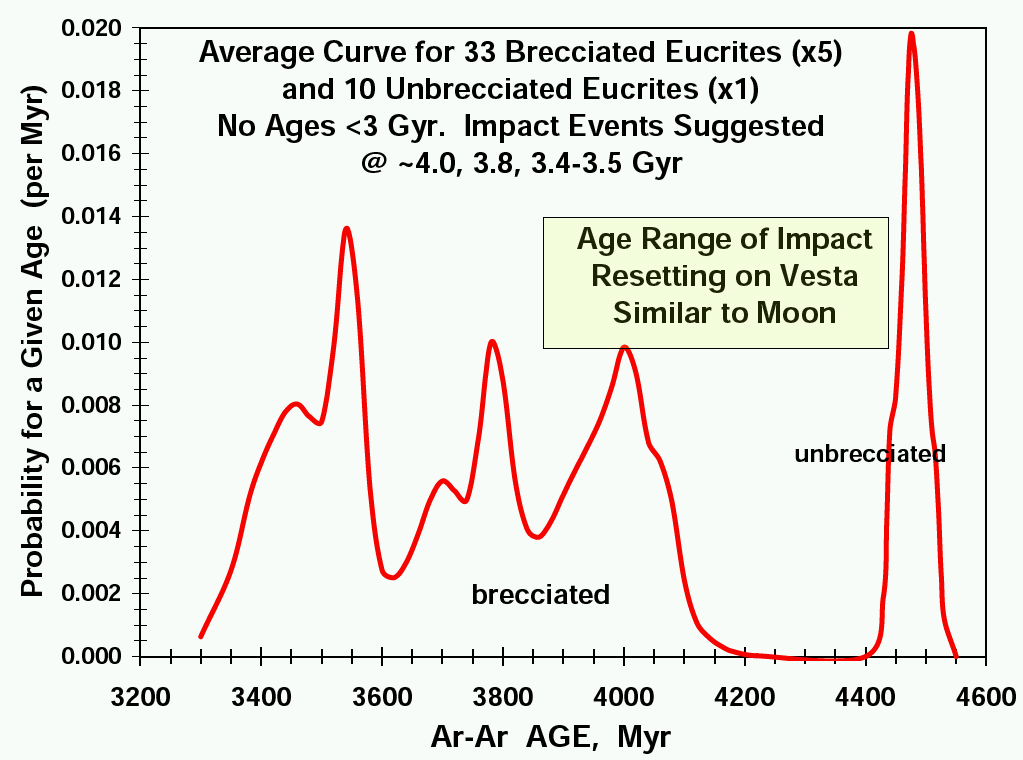 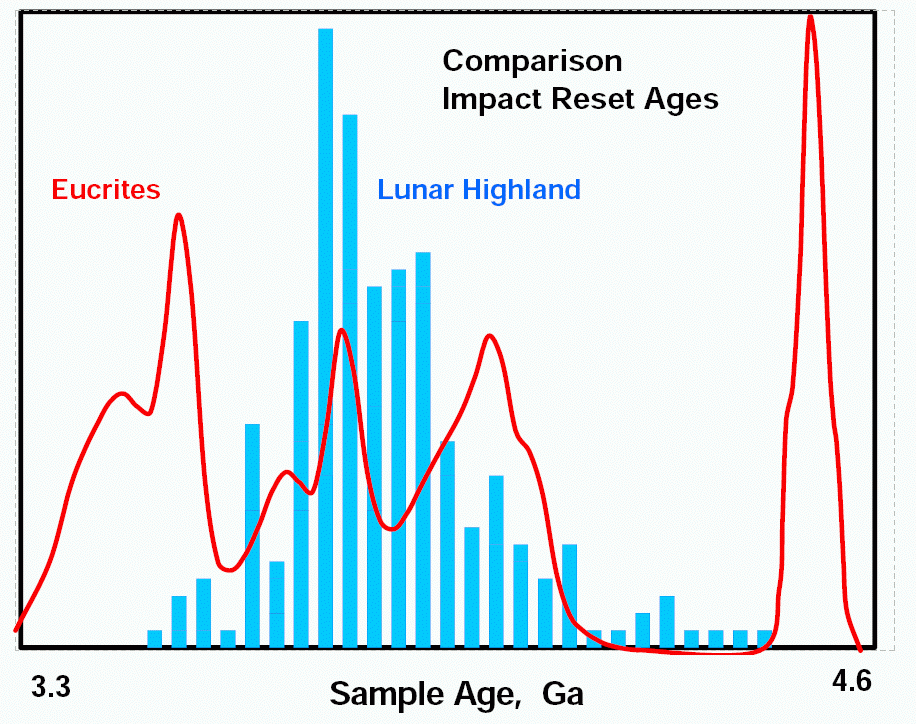 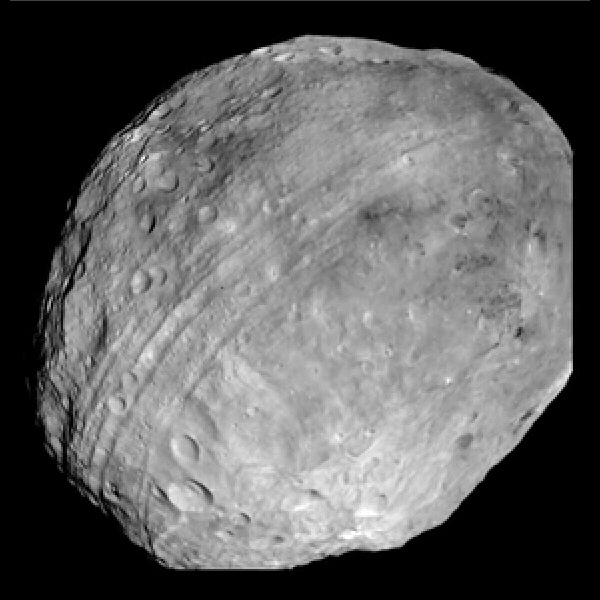 Many ages with 3.3-4.1 Ga, suggestive of lunar cataclysm.
The cataclysm cannot be local to Moon or from Imbrium alone!
Not a sharp spike.  Few events between 4.1 and 4.5 Ga.
Bogard (1995; 2011); Bogard and Garrison (2003); Cohen et al. (2007)
Asteroids and Meteorites: H Chondrite Parent Body
Many 3.5-4.1 Ga ages, suggestive of cataclysm.
Few with 4.1-.4.5 Ga.
Not a spike. Very similar to eucrite signature.
Some meteorites show related cataclysm ages (LLs, IIE irons, etc.)
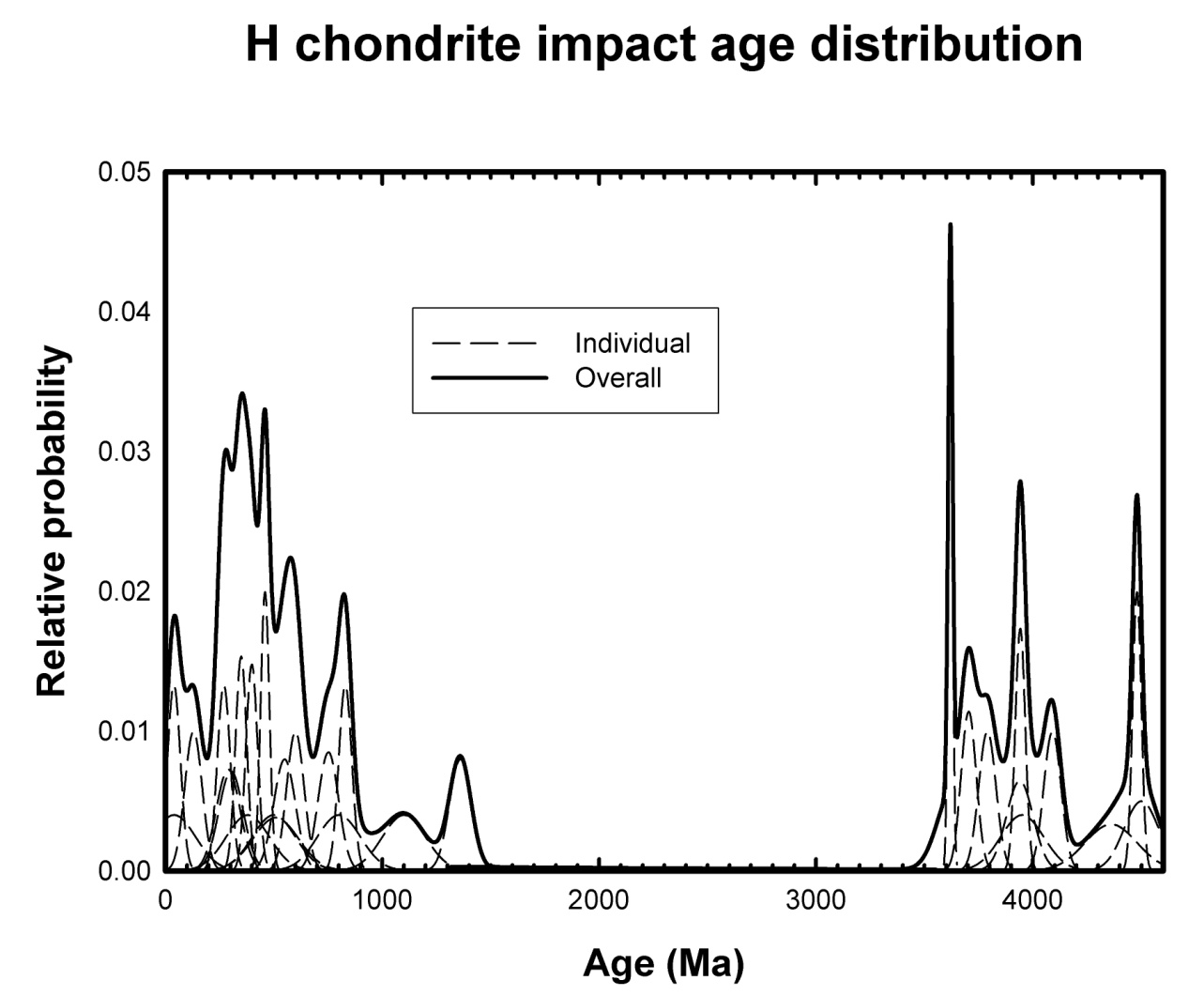 Ages of impact-reworked (melted or shocked) H chondrites. Swindle et al. (2008)
Summary of Data
A solar-system-wide bombardment event may have started near ~4.1 Ga.
Most evidence for a narrow ~3.8-4.0 Ga “spike” comes from samples near Imbrium.  
Major lunar events lasted until 3.7-3.8 Ga, but extended to ~3.5 Ga in the asteroid belt. Why?
Planet Formation in the Outer Solar System
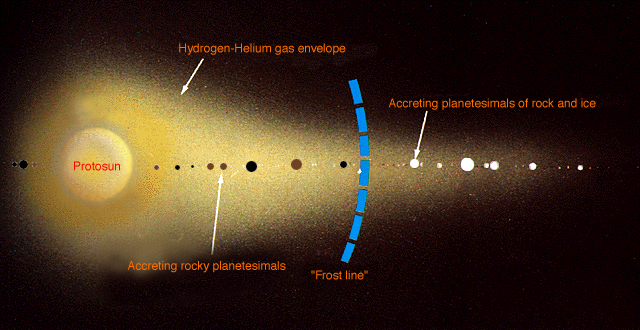 Planet formation events in the outer solar system may have a critical effect on what happens to the Moon and other solar system bodies.
The “Nice” Model of the Lunar Late Heavy Bombardment
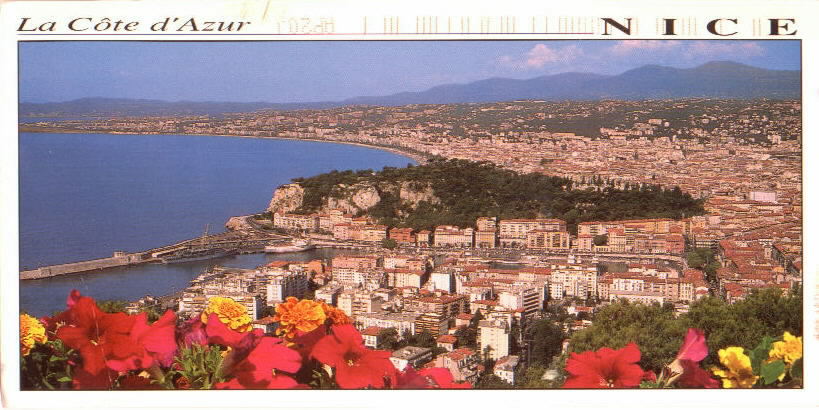 Much of this work is found in 3 Nature papers: 
Tsiganis et al. (2005); Morbidelli et al. (2005); Gomes et al. (2005)
New Solar System Formation Scenario
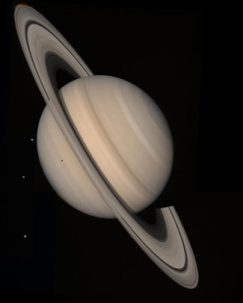 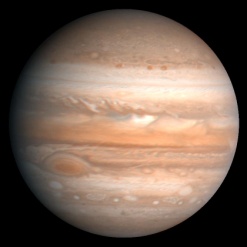 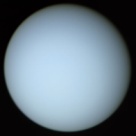 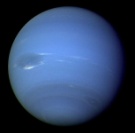 Comets
Old view.  Gas giants/comets formed near present locations (5-30 AU) and reached current orbits ~4.5 Gy ago.
New Solar System Formation Scenario
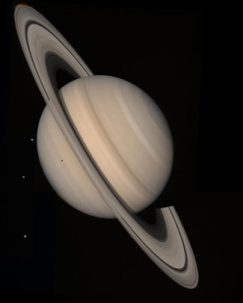 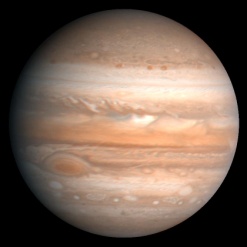 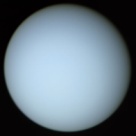 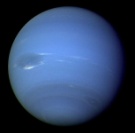 Comets
Old view.  Gas giants/comets formed near present locations (5-30 AU) and reached current orbits ~4.5 Gy ago.
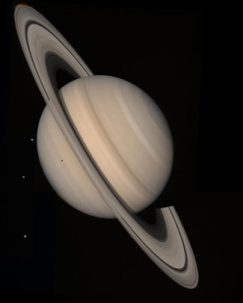 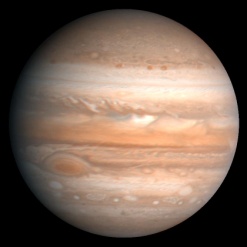 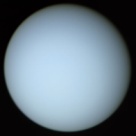 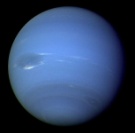 Primordial disk of comets
New view.  Gas giants formed in more compact formation between 5 to ~12 AU. Massive comet population existed out to ~30 AU.
Fernandez and Ip (1986); Malholtra (1995); Thommes et al. (1999; 2003)
New Solar System Formation Scenario
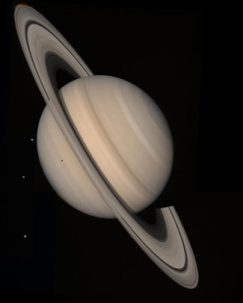 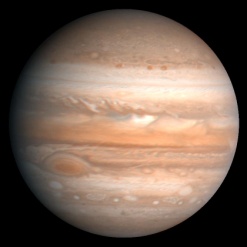 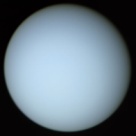 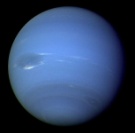 Comets
Old view.  Gas giants/comets formed near present locations (5-30 AU) and reached current orbits ~4.5 Gy ago.
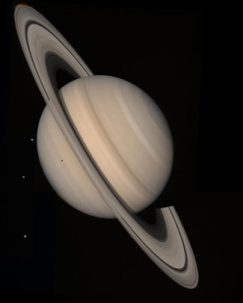 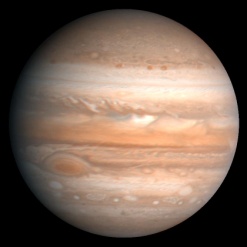 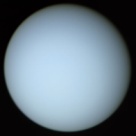 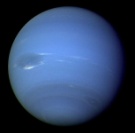 Primordial disk of comets
New view.  Gas giants formed in more compact formation between 5 to ~12 AU. Massive comet population existed out to ~30 AU.
Best developed and most successful scenario of this   is the Nice Model.
Fernandez and Ip (1986); Malholtra (1995); Thommes et al. (1999; 2003)
Tsiganis et al. (2005)
Destabilizing the Outer Solar System
Tsiganis et al. (2005); Morbidelli et al. (2005); Gomes et al. (2005)
Watch what happens after 850 My!
The Nice Model and the LHB
Jupiter/Saturn enter 1:2 mean motion resonance
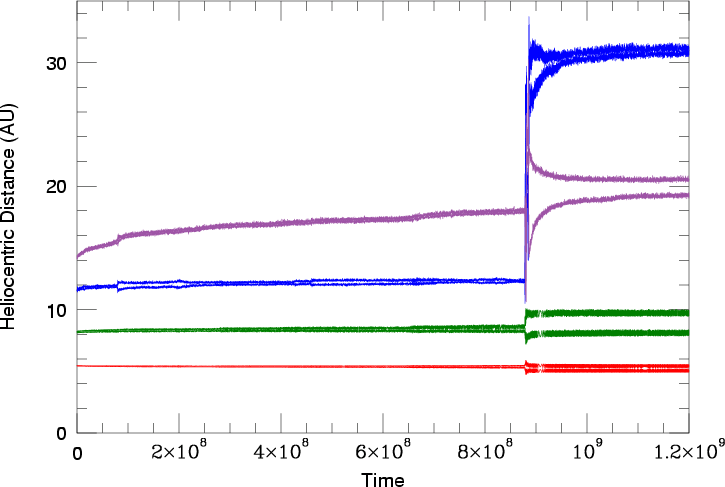 Tsiganis et al. (2005); Morbidelli et al. (2005);   Gomes et al. (2005)
The Nice model describes how Jupiter-Neptune migrated to their current orbits after a delay of many hundreds of My.
More Nice: Ejected Planets, Different Triggers
5 Planets: Jupiter, Saturn, Uranus, Neptune 1, and Neptune 2
Nesvorny and Morbidelli (2012)  explored Nice model with 4, 5, 6 giant planets.
5-6 planets work the best.
Often lose a planet, with Jupiter throwing it out of solar system.
5-6 planet systems work ~10 times more often than 4 planet systems!
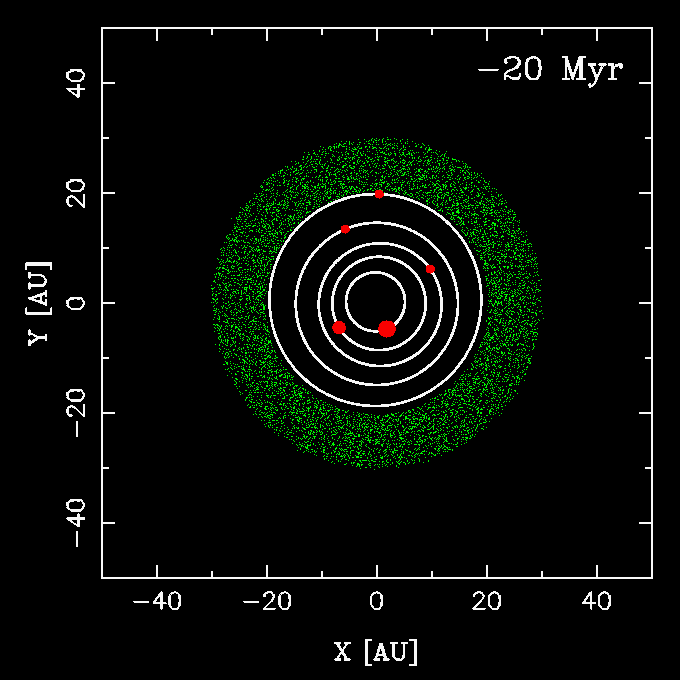 Nesvorny (2011); Nesvorny and Morbidelli (2012)
Testing the Nice Model
The Nice model (and its variants) yield:
The orbits of giant planets.
The size and orbit distributions of the Trojan/Hilda asteroids and Kuiper belt objects. 
The size and orbit distributions of the irregular satellites orbiting the giant planets.
The differentiated/non-differentiated nature of the regular satellites like Ganymede, Callisto, and Titan.
Etc.
Sample References: Morbidelli et al. (2009); Levison et al. (2009); Bottke et al. (2010); Barr & Canup (2010)
What About the Asteroid Belt?
[Speaker Notes: In this talk I will show you that
Southwest Research Institute is at the forefront of understanding the solar wind that fills the space around our solar system and its interaction at the galactic frontier!]
Effects of Sweeping 6 Resonance
6 Resonance
Eccentricity
Semimajor axis (AU)
Planet migration excites (e, i) of main belt asteroids.  
Many primordial main belt was ejected onto planet-crossing orbits!
Levison et al. (2001); Gomes et al. (2005); Minton and Malhotra (2009); Morbidelli et al. (2010)
Comets and Asteroids, Hitting Together…
Levison et al. (2001); Gomes et al. (2005)
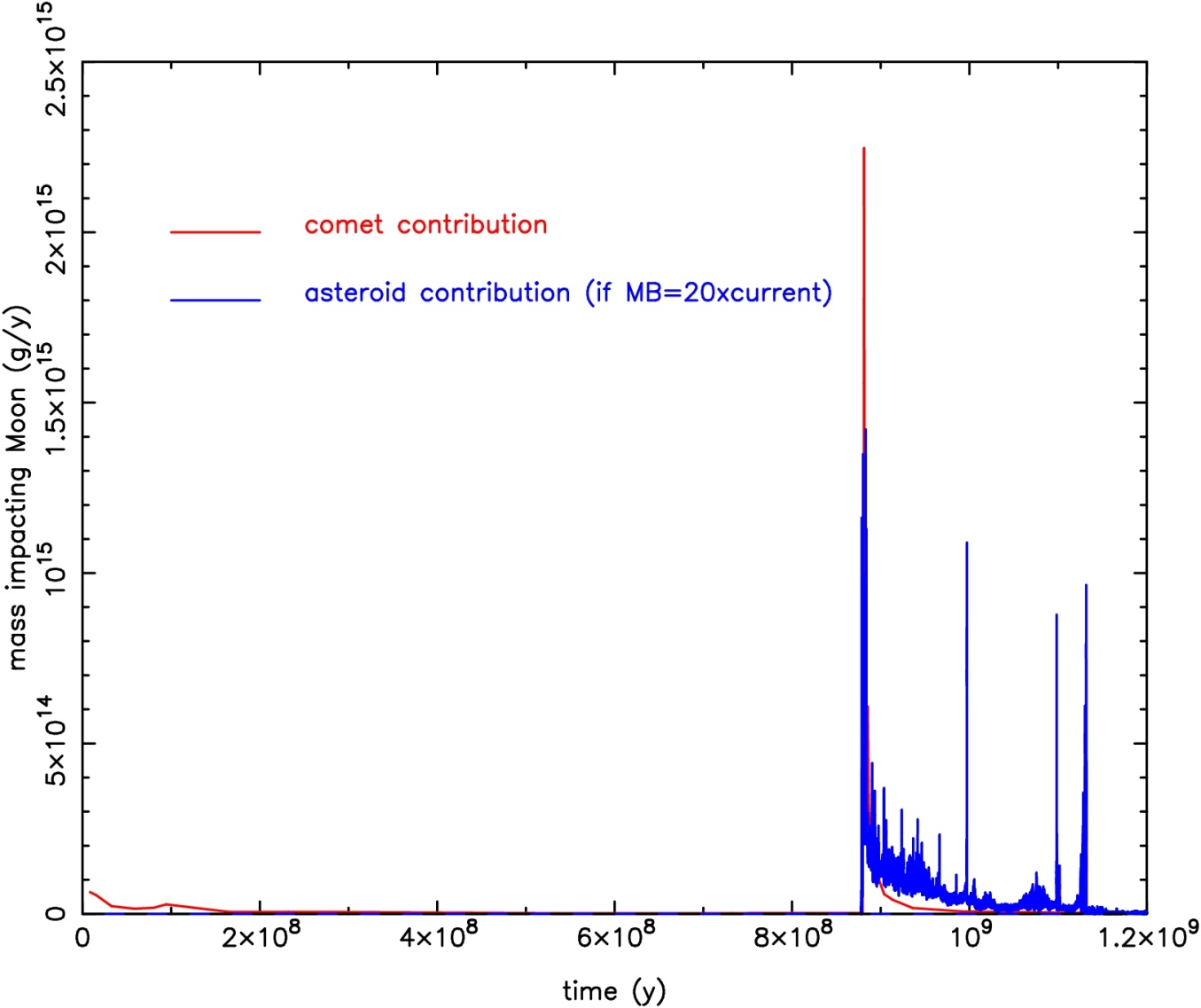 Comets
Asteroids (20 × Current Main Belt)
Note: The length of the time delay in the Nice Model is fairly arbitrary.
The Nice model predicts comets hit over first ~30 My, then ejected main belt asteroids hit over ~200 My or so.
But, it requires the main belt to lose 20 × current mass!
Problems, Problems…
[Speaker Notes: In this talk I will show you that
Southwest Research Institute is at the forefront of understanding the solar wind that fills the space around our solar system and its interaction at the galactic frontier!]
Planet Migration and Main Belt Depletion
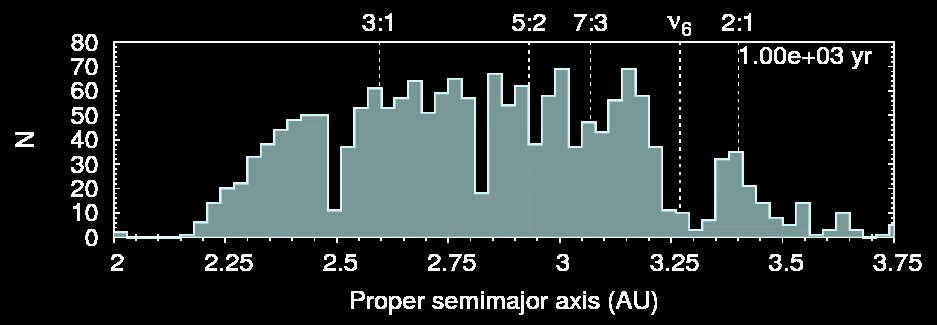 Giant planet migration models show the main belt only lost about 25-50% of its pre-migration population.
Minton and Malhotra (2009; 2010); Morbidelli et al. (2010)
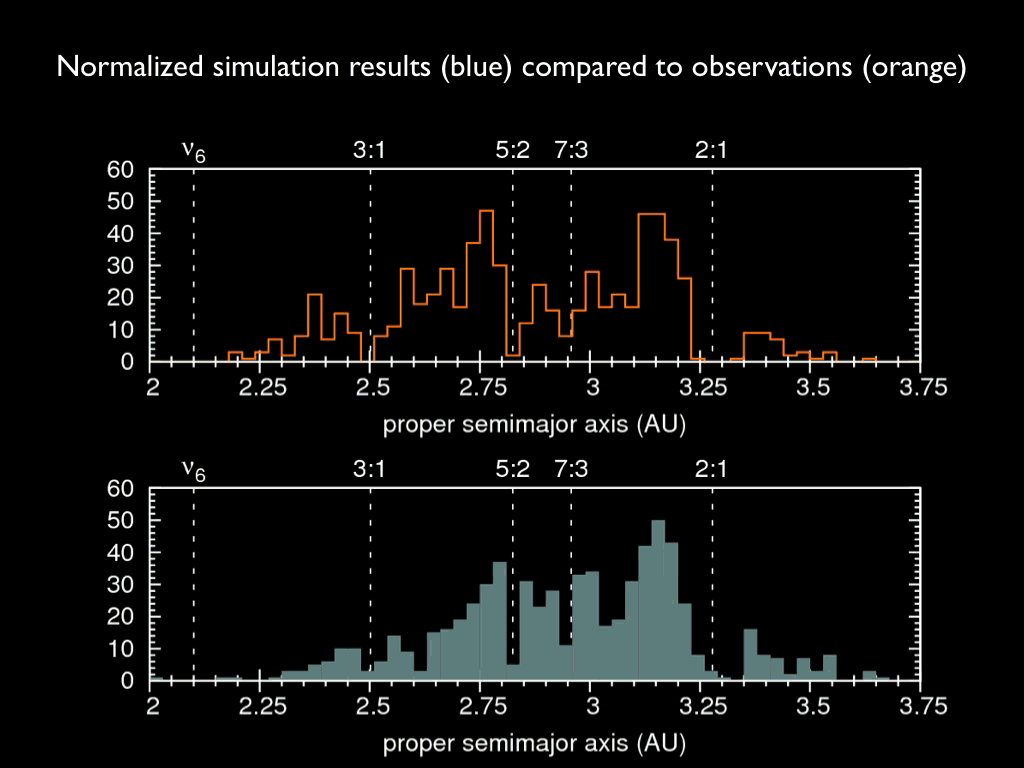 dsfd
Some “Nice” LHB Problems
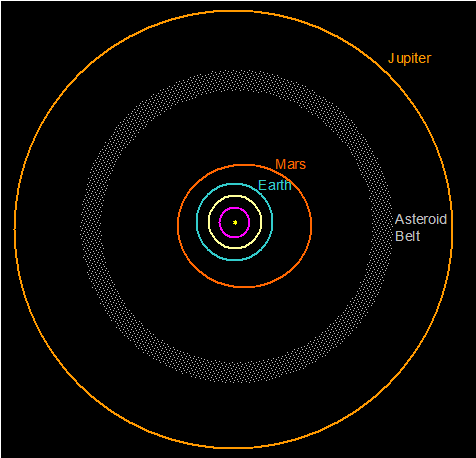 This only produces 2-3 lunar basins.
Comets do not appear to make up the difference.
We need more impacts over a longer interval!
A Hypothesized Solution
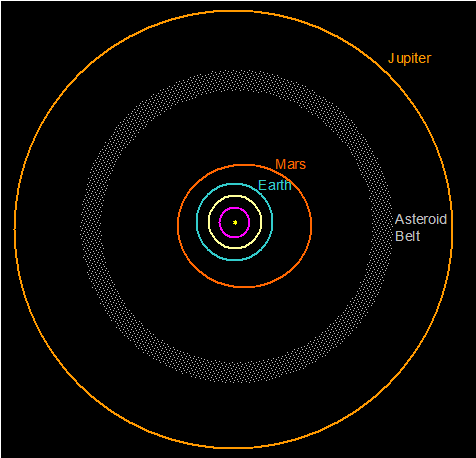 The asteroid belt ends at 2.1 AU today.
Prior to the Nice model, 1.8-2.1 AU asteroids would have been stable.
We call it the “E-belt”.
E-Belt
This population does neat things in Nice model…
Bottke et al. (2012)
The Great Archean Bombardment   (or the Late Late Heavy Bombardment)
Bottke, Vokrouhlicky, Minton, Nesvorny, 
Morbidelli, Brasser, Simonson & Levison (2012) Nature
Mars and the Inner Main Belt
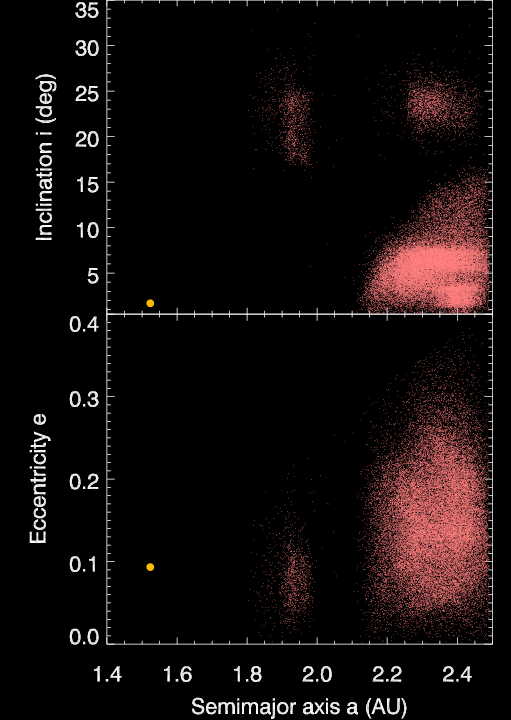 Orbits of inner main belt asteroids dominated by Mars and resonances.
Mars
Mars
Mars and the Inner Main Belt
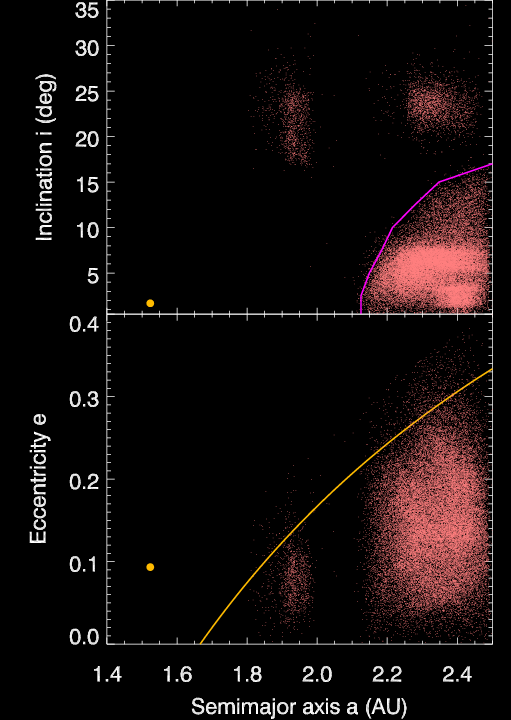 Orbits of inner main belt asteroids dominated by Mars and resonances.
6 Resonance
Mars
Mars-Crossing Boundary
Mars
Mars and the Inner Main Belt
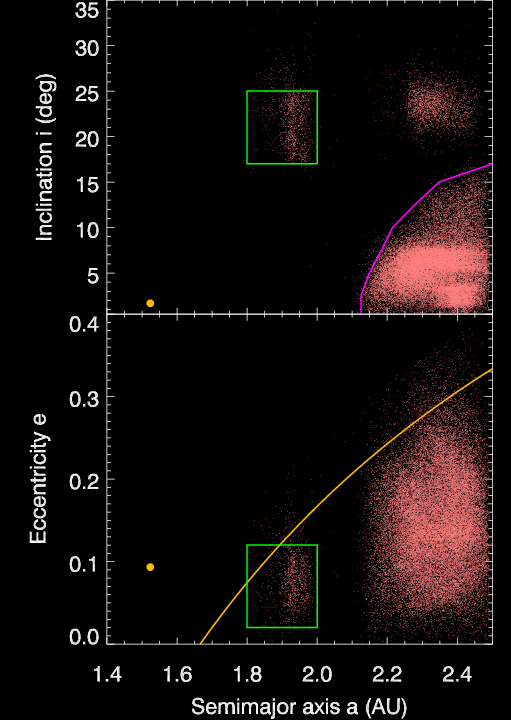 The closest reservoir of asteroids to the terrestrial planets are the Hungarias.
The population is small!
Many “exotic” asteroids there (e.g., E, X-types) 
Similarities to LHB-era impactors?
Hungaria Asteroids
6 Resonance
Mars
Mars-Crossing Boundary
Hungaria Asteroids
Mars
The E-Belt
We placed bodies on main belt-like orbits in gap.
Pre-LHB: -600 My to 0 My  
Jovian planets in circular orbits between 5-12 AU.
Mars started on a low-e orbit
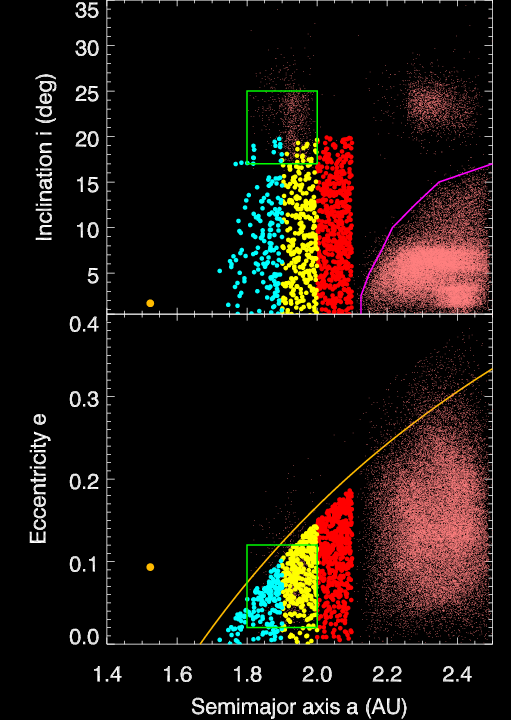 Hungaria Asteroids
6 Resonance
Mars
Mars-Crossing Boundary
Hungaria Asteroids
Mars
What is “Nice” About the E-Belt
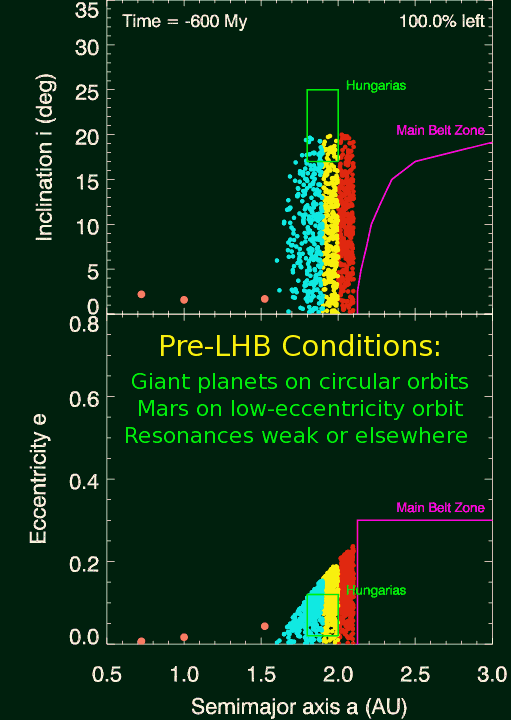 Objects ~10 × more likely to hit Moon than main belt asteroids!   (More bang for the buck!)
Impact velocity doubles! 
LHB-era craters ~40% larger? (Marchi et al. 2012)
Great impact profiles! 
Matches constraints from Earth & Moon
E-Belt and the Hungaria Asteroids
Our model E-belt objects after 4 Gy compared to the known  H < 14 Hungarias.
E-belt survivors after 4 Gy
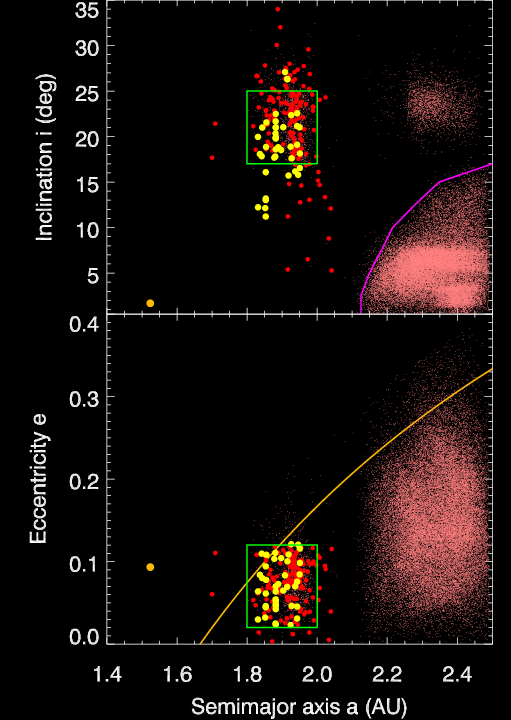 Observed Hungarias (H < 14)
The E-belt makes Hungarias!
Mars
Mars
Depletion of E-Belt Population
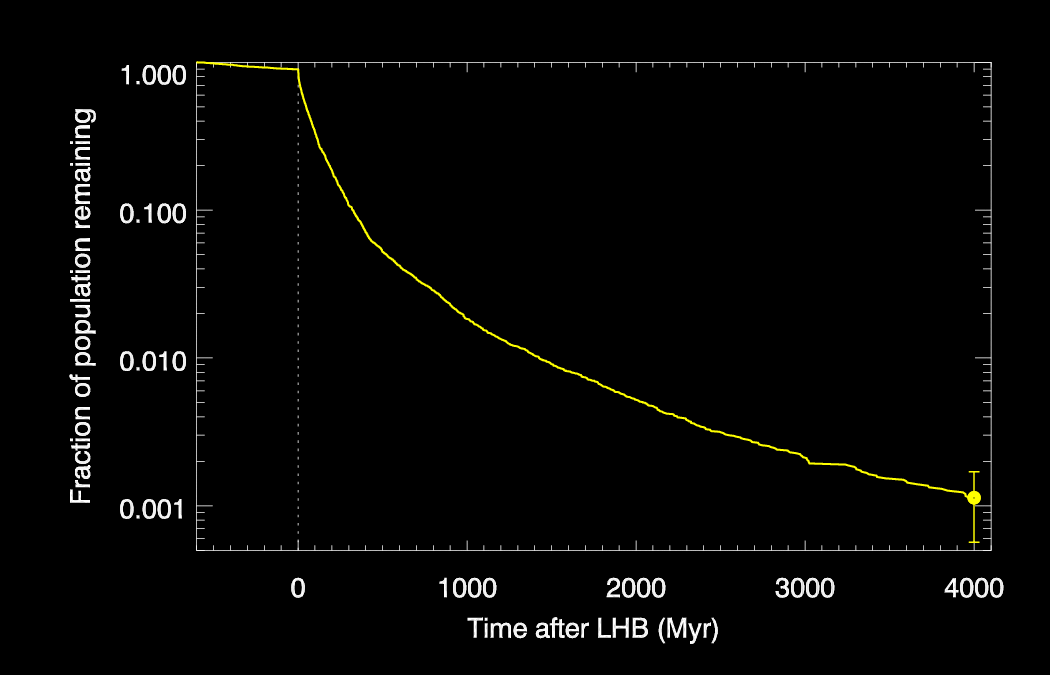 Hungaria Population Today
LHB
Pre-LHB
Using observed Hungaria population, we predict 
Initial E-belt had population density similar to pre-LHB main belt. 
It produced ~9-10 lunar basins, with ~2-3 Imbrium/Orientale-sized.
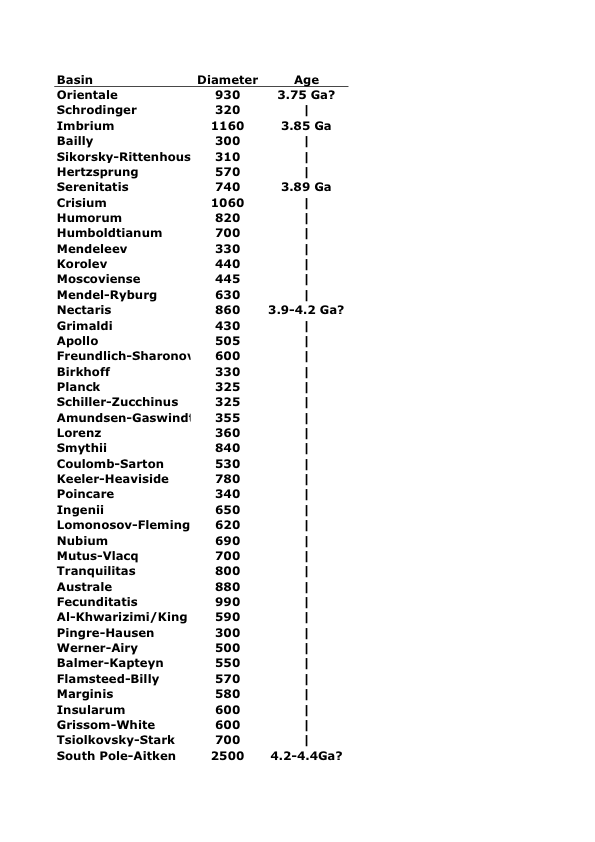 Lunar Basins (D > 300 km)
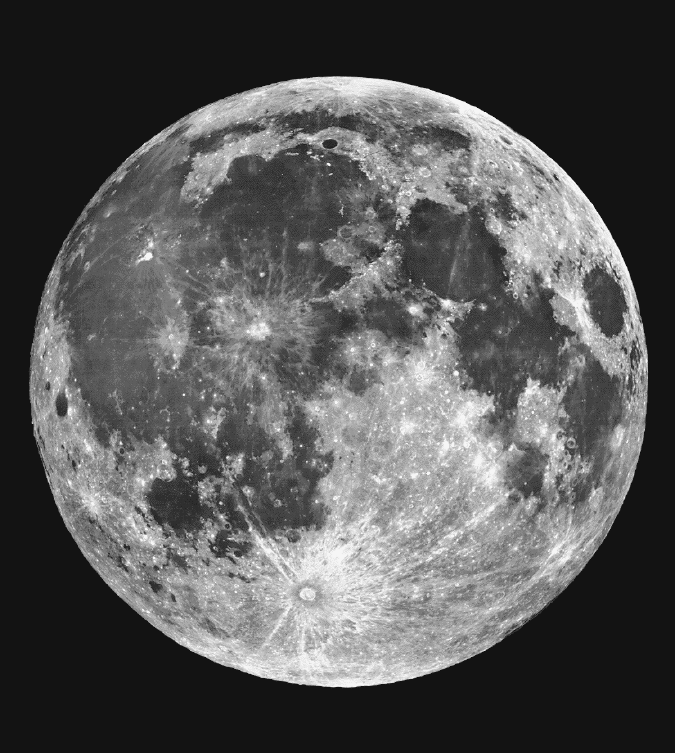 Apollo 14, 15
Apollo 17
Nectarian and Imbrian basins       (~12 basins, or 1/3 of all basins) come from E-Belt & Main Belt.
Craters on Nectaris Basin Terrains
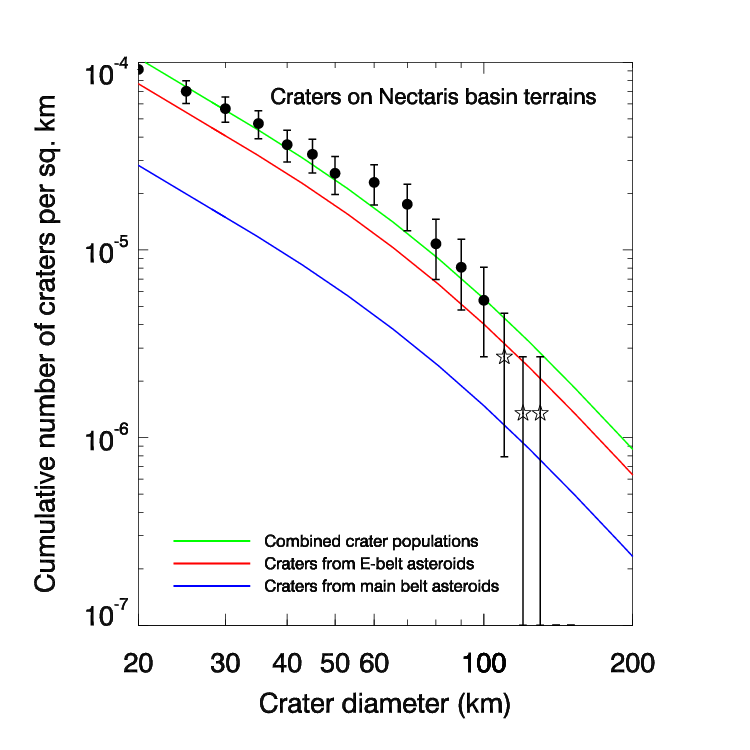 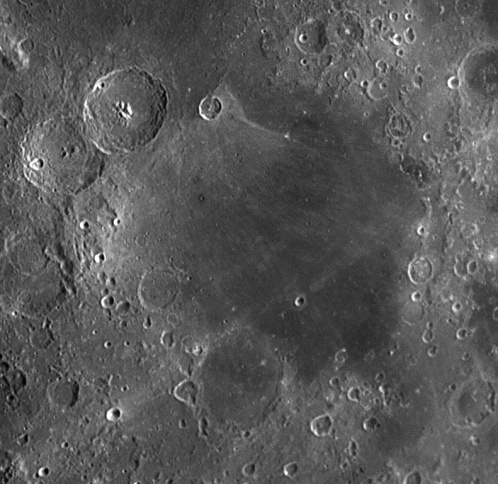 Nectaris Basin
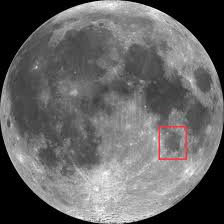 Our estimated E-belt and main belt populations produce the right number of craters on Nectaris basin terrains!
Craters from Marchi et al. (2012)
Basin Formation on the Earth and Moon
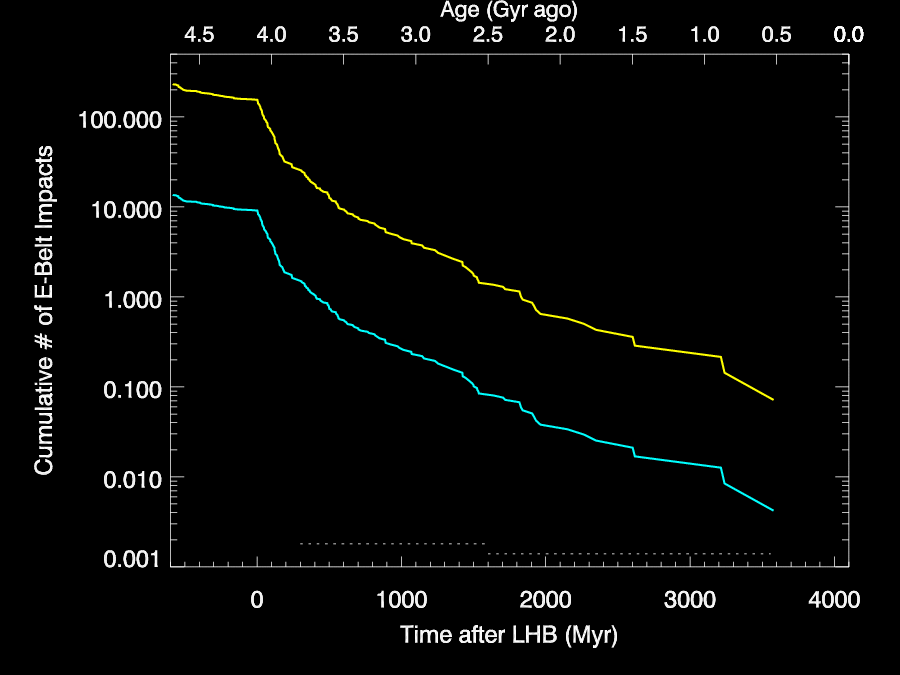 LHB
Orientale (~3.7-3.8 Ga)
Earth
Moon
Archean
Proterozoic
If the E-belt produced ~9 lunar basins:
Normalize using youngest basin Orientale with age of 3.7-3.8 Ga.
This predicts LHB starts at ~4.1-4.2 Ga and lasts ~400 My on Moon.
K/T-Sized Craters on the Earth and Moon
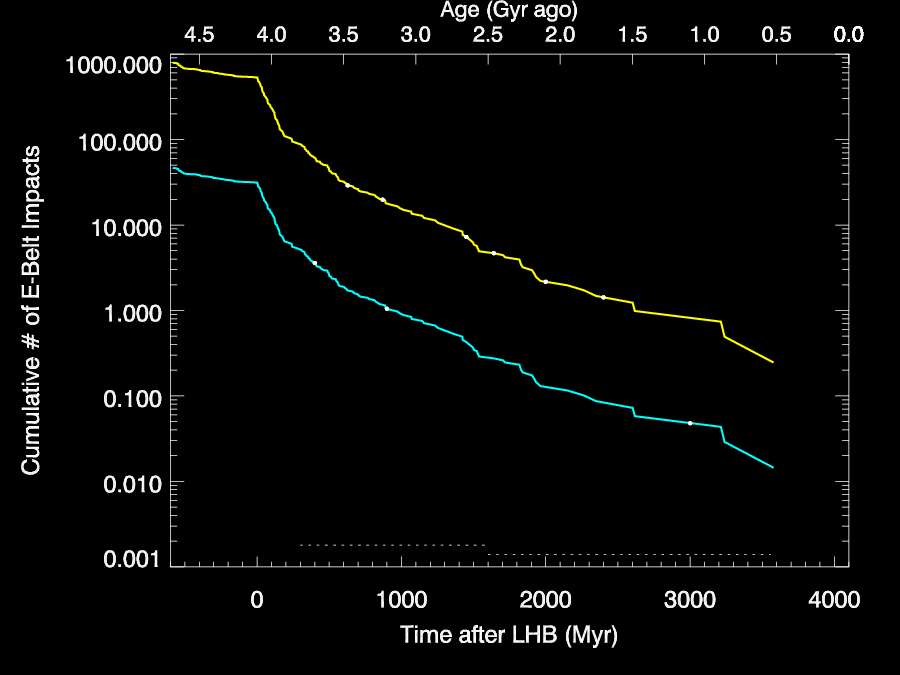 LHB
Earth
3-Model 3-Obs (3.2-3.7 Ga)
Moon
1 Model 1-Obs (1.5-3.2 Ga)
Cumulative Number of K/T or Larger Impacts
Archean
Proterozoic
K/T-size craters on Moon after 3.7 Ga (D > 150-300 km):
3 model and 3 observed craters in Late Imbrian (~3.2 to ~3.7 Ga). 
1 model and 1 observed crater in Eratostenian (~1.5 to ~3.2 Ga).
K/T-Sized Craters on the Earth and Moon
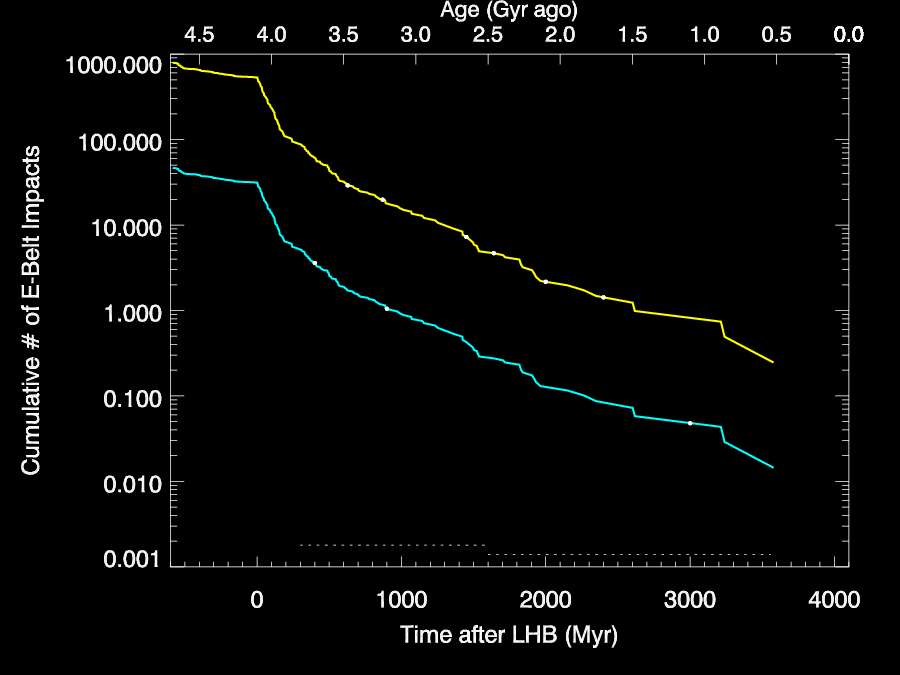 LHB
Earth
Moon
Cumulative Number of K/T or Larger Impacts
Archean
Proterozoic
Look at all of the late Earth impacts!  Can this be real?
Impact Spherule Layers on Earth
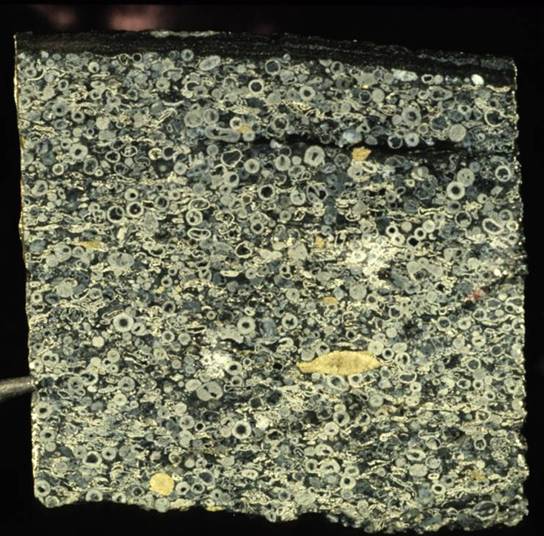 2.63 Ga Spherules
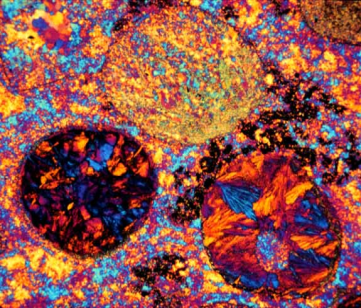 K/T-sized impacts vaporize and eject silicates.
Melt droplets go above Earth’s atmosphere, cool, fall back, and produce global spherule beds.
While coverage gaps exist, spherule beds tell us about big impacts in Archean, even if the craters are now gone!
Kyte et al. (2003); Simonson and Glass (2004); Lowe and Byerly (2010); Johnson and Melosh (2012)
K/T-Sized Craters on the Earth and Moon
LHB
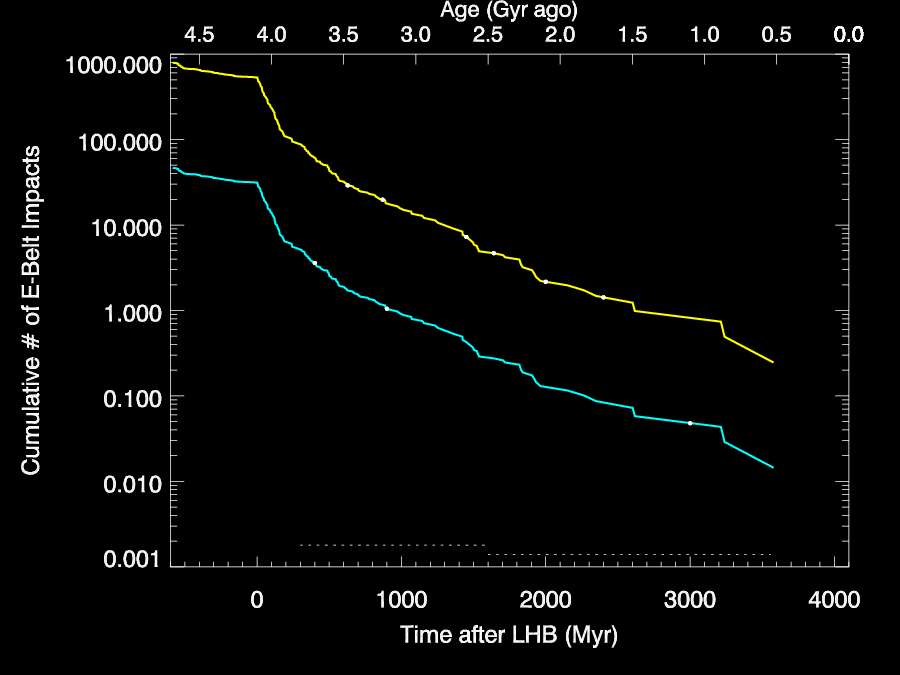 9-Model 10-Obs (3.23-3.47 Ga)
Earth
3-Model 4-Obs (2.49-2.63 Ga)
2-Model 2-Obs (1.6-2.1 Ga)
Moon
1-Model 0-Obs (0.6-1.6 Ga)
Cumulative Number of K/T or Larger Impacts
Archean
Proterozoic
Excellent match between model K/T-sized or larger events and spherule beds/craters over Archean & Proterozoic.
How Can The Earth Have Late Impactors?
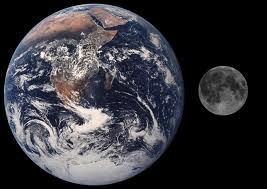 95%
Probability of Hitting Earth
5%
Probability of Hitting Moon
60 Impactors:
~3 hit the Moon (5%)
The rest strike Earth
The Earth/Moon see the same impacting population, with the impactors hitting in ~20:1 ratio.
How Can The Earth Have Late Impactors?
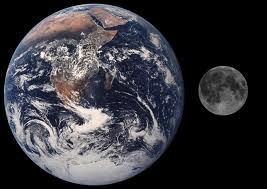 95%
Probability of Hitting Earth
5%
Probability of Hitting Moon
10 Impactors:
None may hit the Moon
The Earth/Moon see the same impacting population, with the impactors hitting in ~20:1 ratio.
The LHB Did Not End 3.8 Gyr Ago!
~15 basins on Earth between 2.5-3.7 Ga.
Sizes similar to last ~15 lunar basins.  Many should rival the size of Orientale!
~70 more K/T events from 1.8-3.7 Ga.
 Vredefort and Sudbury: From late LHB?
Curious Coincidences – Only For Fun!
Archean Earth
Coincidences from the end of the  big impacts (1.8-2.5 Ga):
“Great Oxidation Event” (~2.4 Ga).
Major continent building (2.5-2.7 Ga). 
Oceans enter into stable euxinic state (lots of H2S) after ~1.8 Ga.
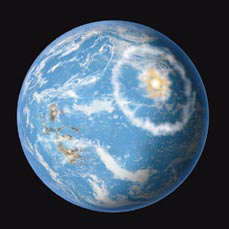 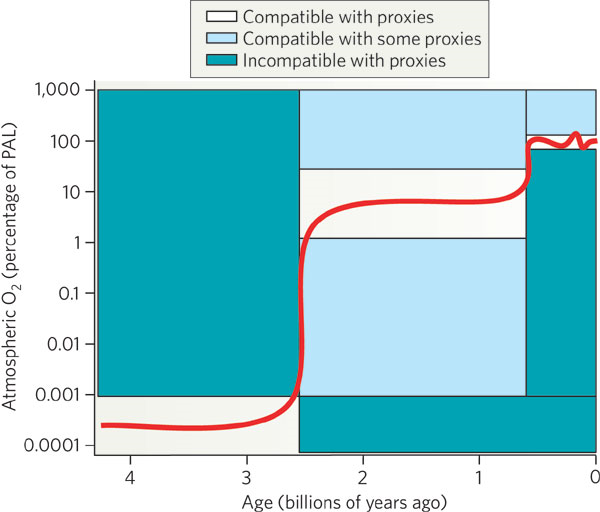 The Story of the Early Earth and Life Is Probably Linked to Bombardment
Sample Reference: Kump and Barley (2007)
The Start of the Lunar Cataclysm and    the Lunar Sawtooth Bombardment
Marchi, Bottke, Kring and Morbidelli (2012) EPSL      Morbidelli, Marchi, Bottke, and Kring (2012) EPSL
Early Bombardment of the Moon
Our Story So Far…
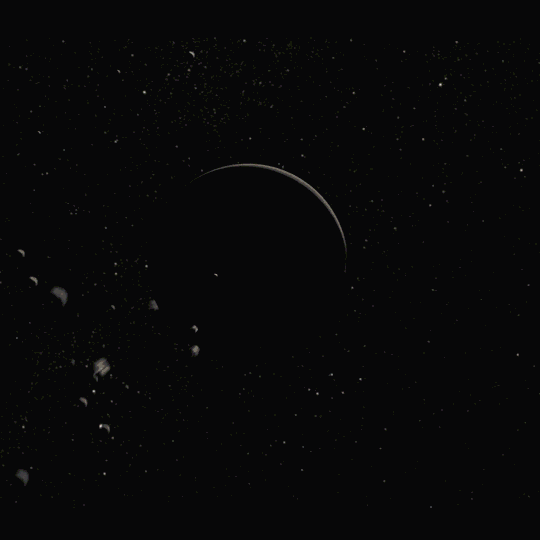 Animation from GSFC
We argue there were two main components:  
Early basins: From leftovers of accretion (< 4.45 Ga). 
Late basins: From late giant planet migration at ~4.1-4.2 Ga that liberated asteroids and comets from stable regions.
Marchi, Bottke et al. (2012); Morbidelli et al. (2012); Bottke et al. (2012)
The Lunar “Sawtooth” Bombardment
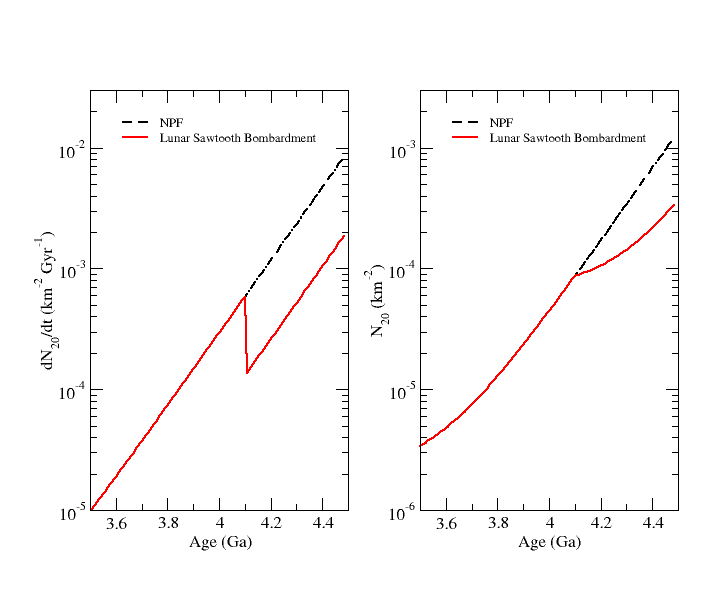 Leftovers of Accretion
Leftovers of Accretion
LHB
LHB
Differential
Cumulative
Two phases: (1) Accretion leftovers & (2) Late Heavy Bombardment.
Morbidelli, Marchi, Bottke, and Kring (2012; EPSL)
The Lunar “Sawtooth” Bombardment
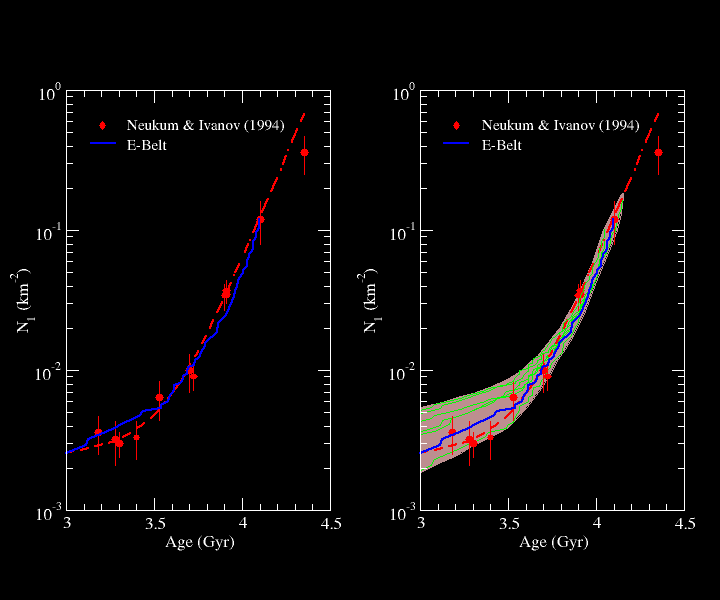 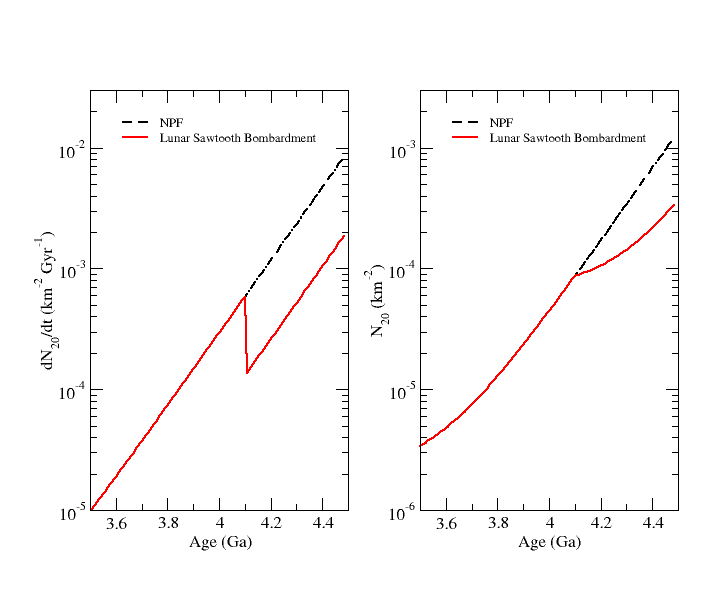 Leftovers of Accretion
Leftovers of Accretion
LHB
LHB
Differential
Cumulative
The sawtooth model matches lunar crater counts and chronology for Neukum/Hartmann between ~3 and 4.1 Ga.
Morbidelli, Marchi, Bottke, and Kring (2012; EPSL)
Link Between Impacts and Volcanism?
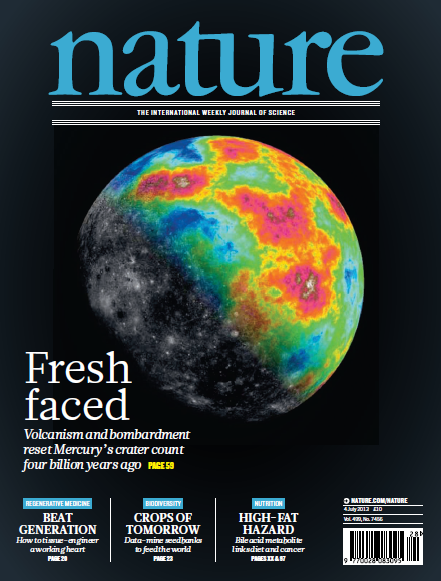 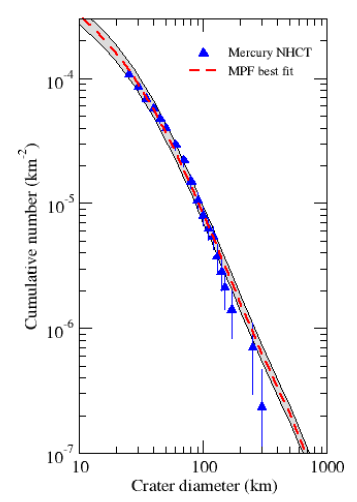 Mercury: Oldest cratered terrains have same age as global distributions of basins (~4 Ga)
Mercury resurfaced near start of LHB.
Marchi et al. (2013)
Using Asteroid and Lunar Samples to Constrain Late Heavy Bombardment
Marchi, Bottke et al. (2013)
Vesta and the HED Meteorites
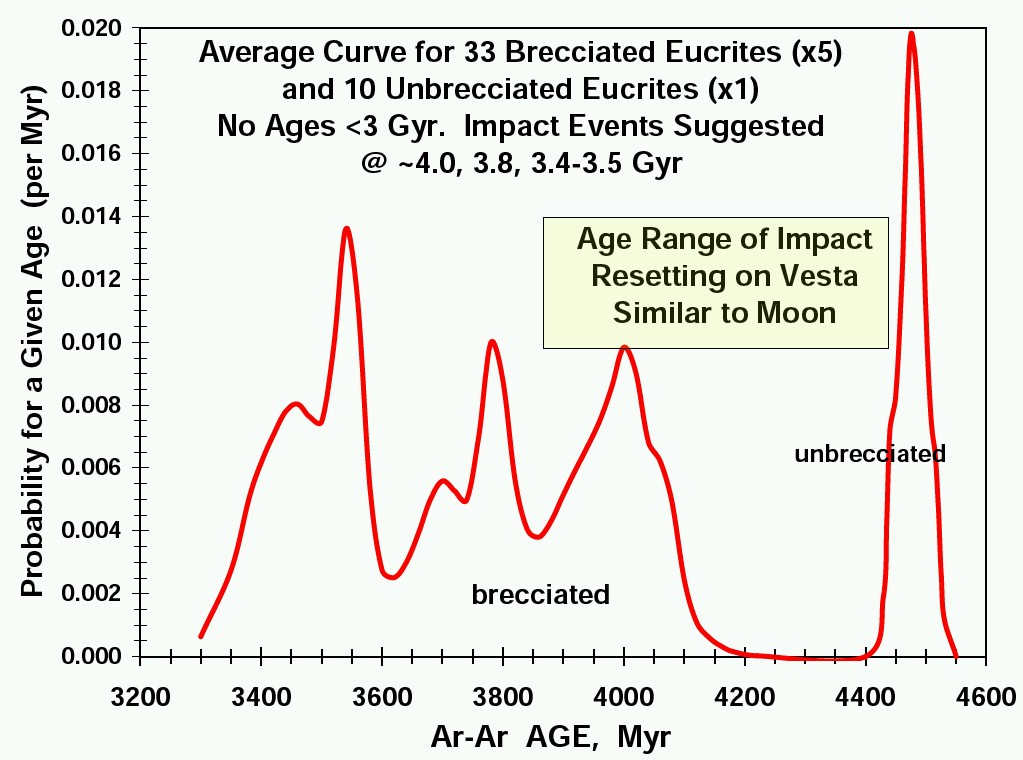 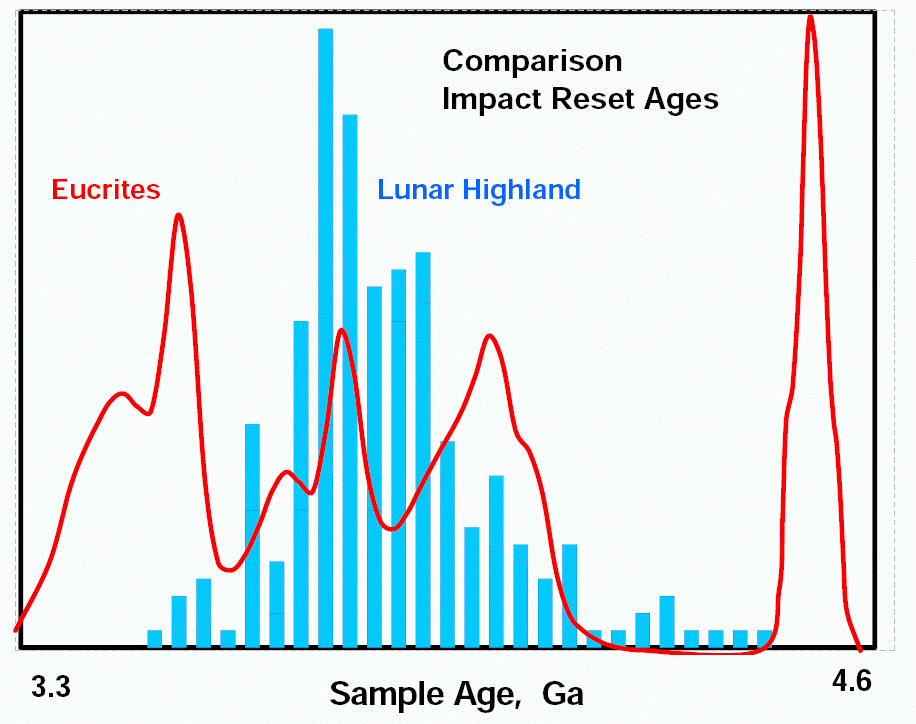 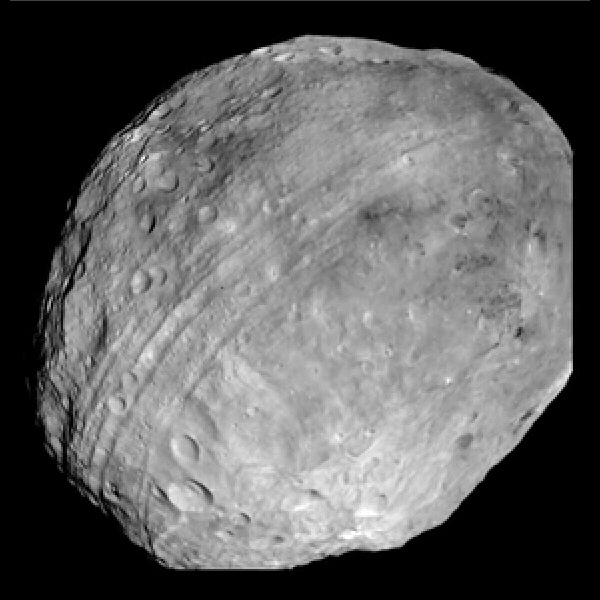 39Ar-40Ar chronometer can be reset by moderate heating.
Few events between 4.1-4.4 Ga, though many between 3.5-4.1 Ga.
No sharp spike observed!
Bogard (1995; 2011); Bogard and Garrison (2003); Cohen et al. (2007)
Problem #1:
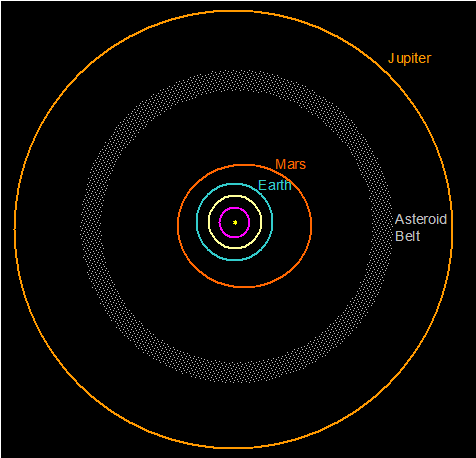 4.1-4.5 Gy Ago
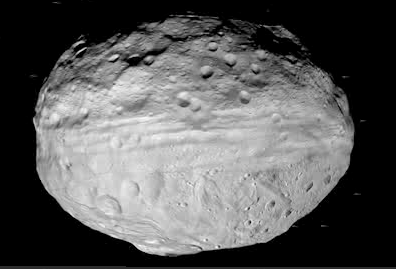 Vesta
The Nice model predicts main belt massive until ~4.1 Ga.  Vesta should have been beaten up!
Problem #1:
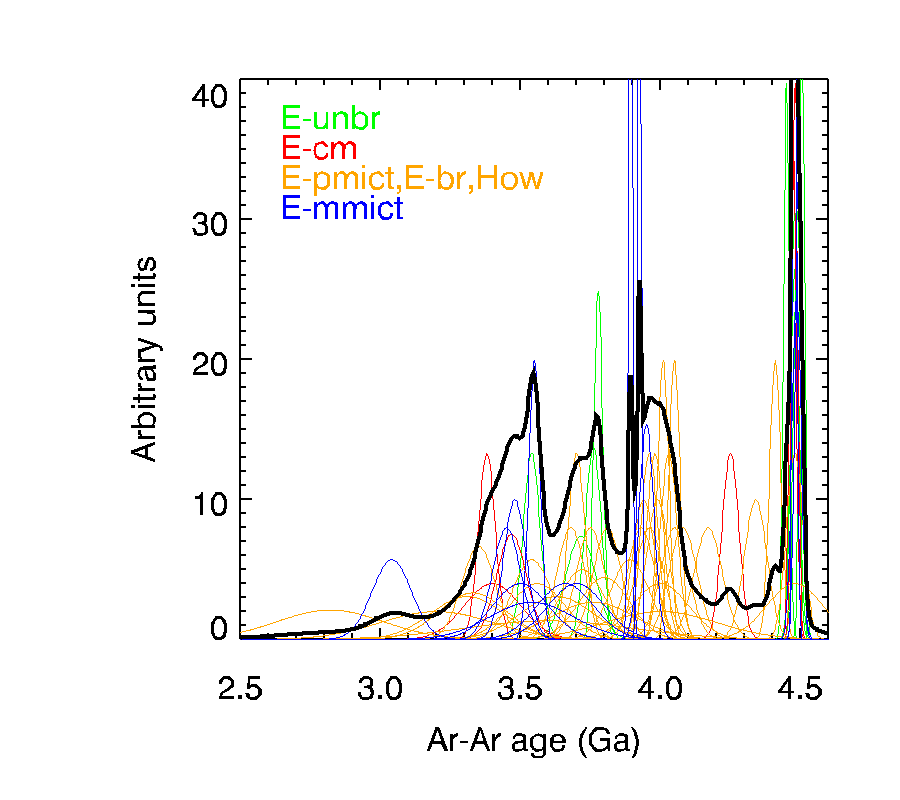 The Nice model predicts main belt massive until ~4.1 Ga.  Vesta should have been beaten up!  
Why do we see a “gap” in Ar-Ar from 4.1-4.4 Ga?
Problem #2:
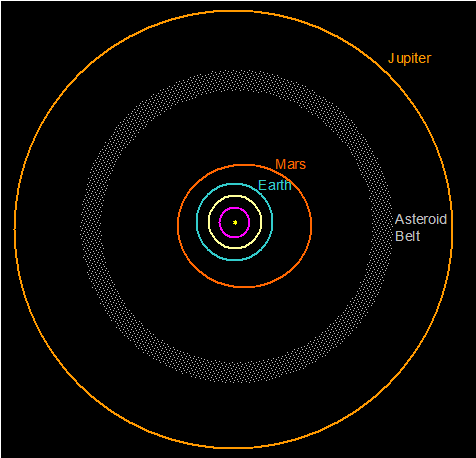 < 4.1 Gy Ago
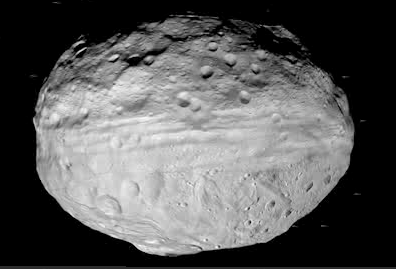 To explain lunar basins, main belt loses much of its mass ~4.1-4.2 Ga.  This eliminates many potential impactors!
Problem #2:
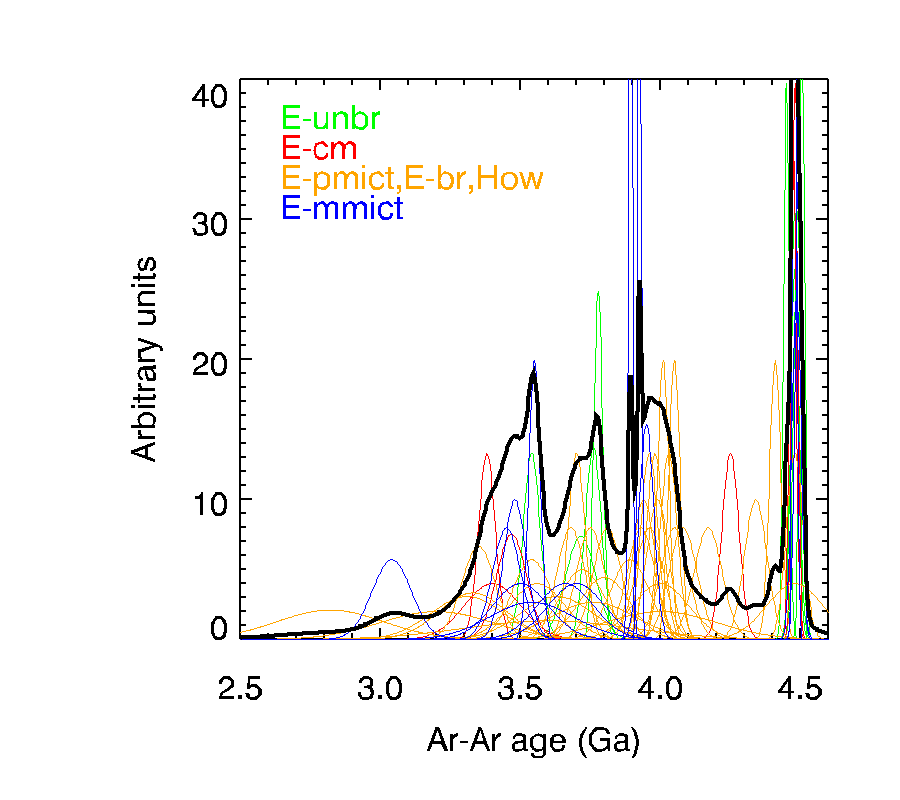 To explain lunar basins, main belt loses much of its mass ~4.1-4.2 Ga.  This eliminates many potential impactors!
Why do we see so many Ar-Ar ages between 3.5-4.1 Ga?
How Do We Make Ar-Ar Reset Ages?
Ar-Ar reset ages are likely produced by crater formation.
Crater debris must be hot enough long enough to strongly heat material in the breccia lens or ejecta blanket.
What kind of impacts can do this on Vesta?
Impact Simulations on Vesta
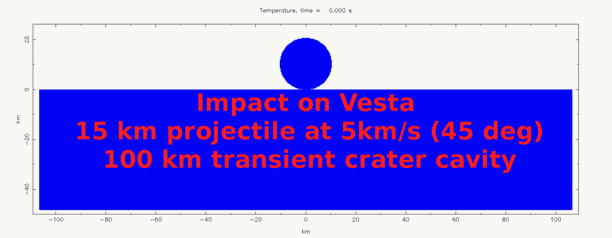 Temp (K)
Big Projectile 
V = 5 km/s
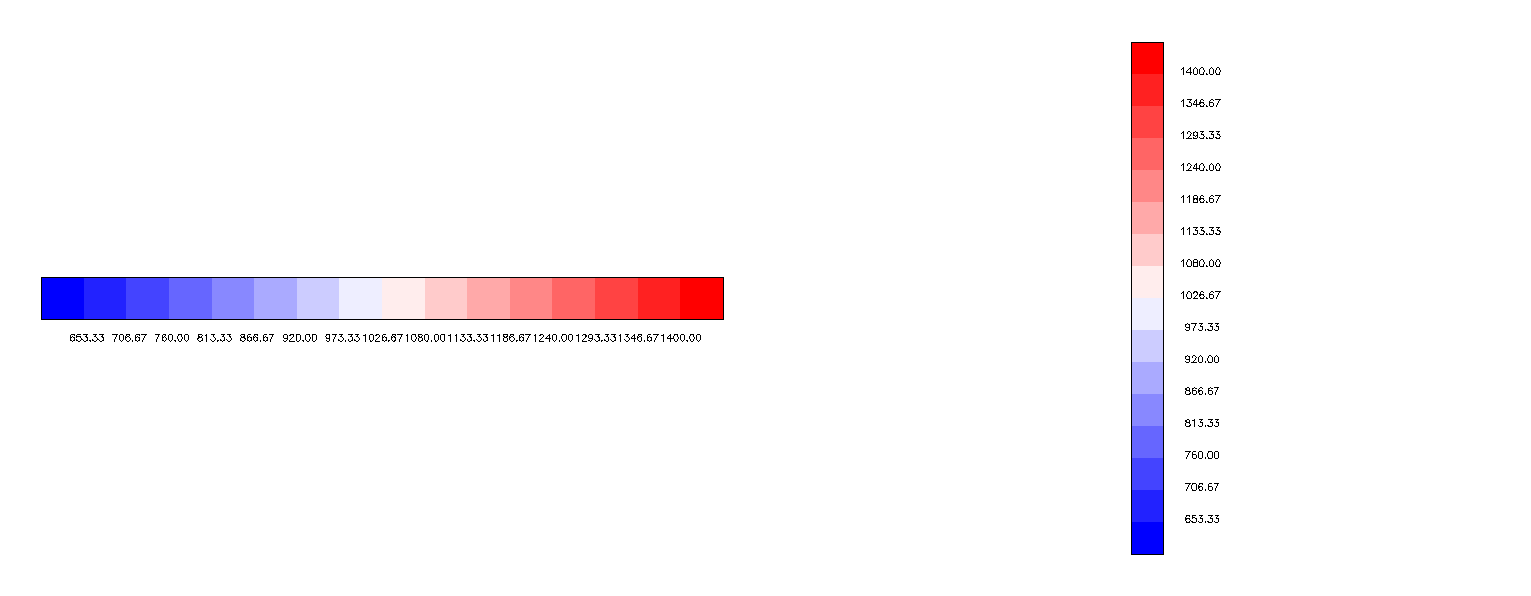 >
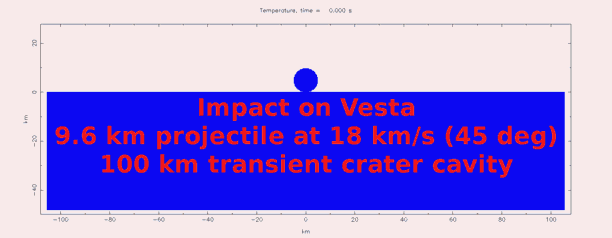 Small Projectile 
V = 18 km/s
<
High velocity impacts produce higher temperatures and heat a larger volume of material.
Simulations from Kai Wunnemann
Impact Heating Trends
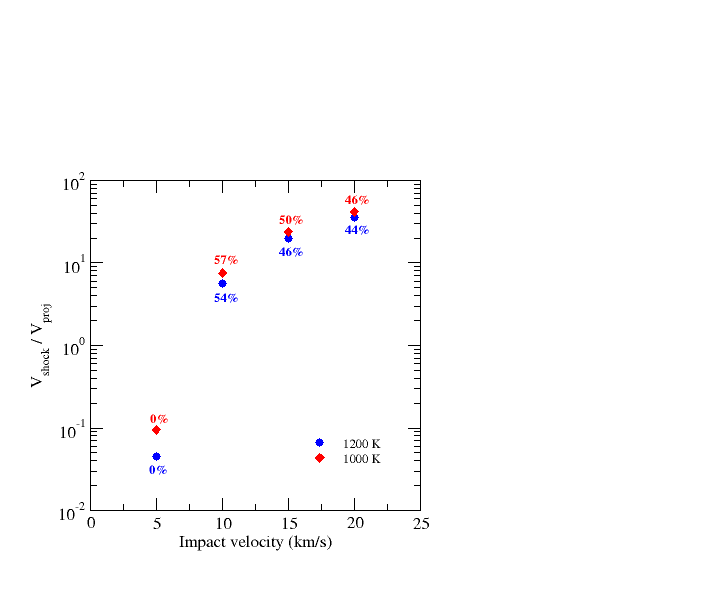 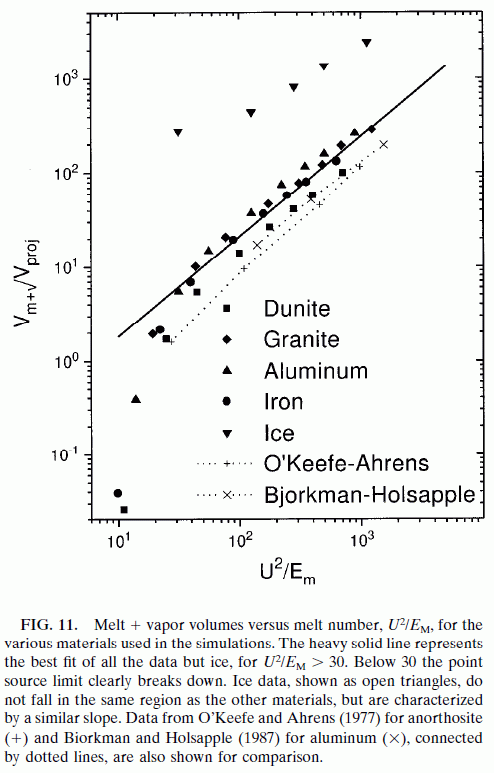 Pierazzo et al. (1997)
How Much Heated Material Leaves Crater
V < 5 km/s: Relatively little heating takes place.
V > 10 km/s: Volume of heated material increases!
V > 15 km/s: Heated material scales with impact energy.
Pierazzo et al. (1997); Wunnemann et al. (2008); Barr and Citron (2011)
Impact Velocities on Vesta
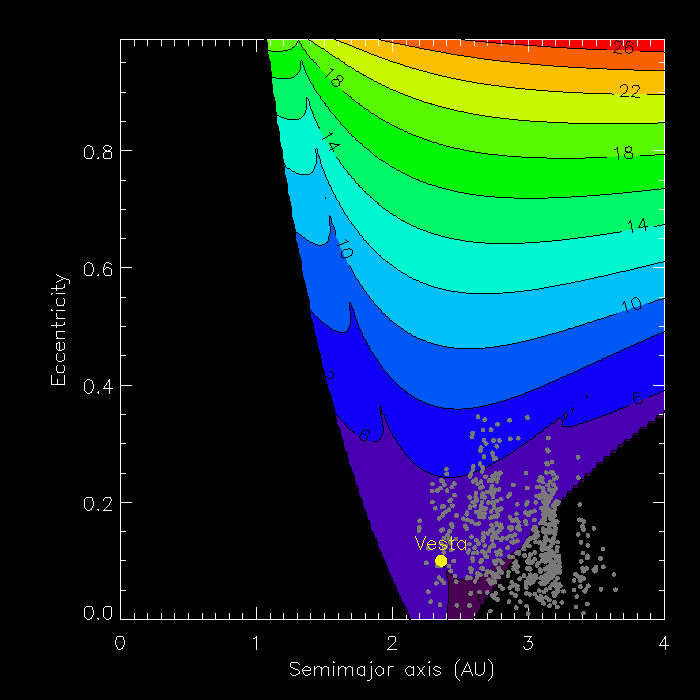 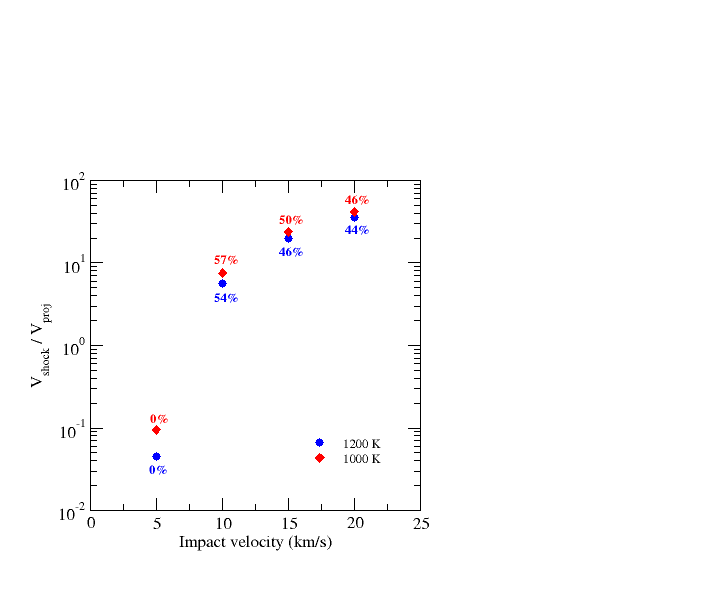 V = 14 km/s
V = 10 km/s
V = 6 km/s
Main Belt
Most main belt asteroids strike Vesta at V < 6 km/s.
These events produce relatively little heating.
Bottke et al. (1994)
Impact Velocities on Vesta
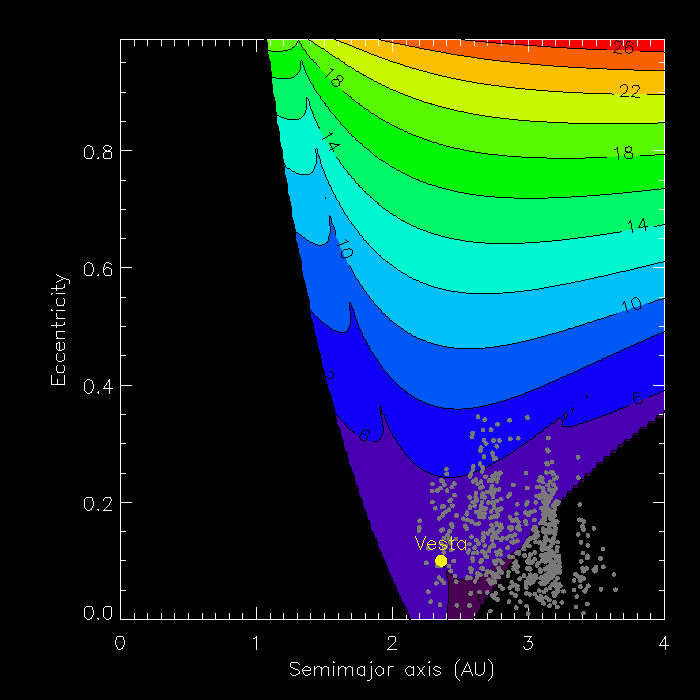 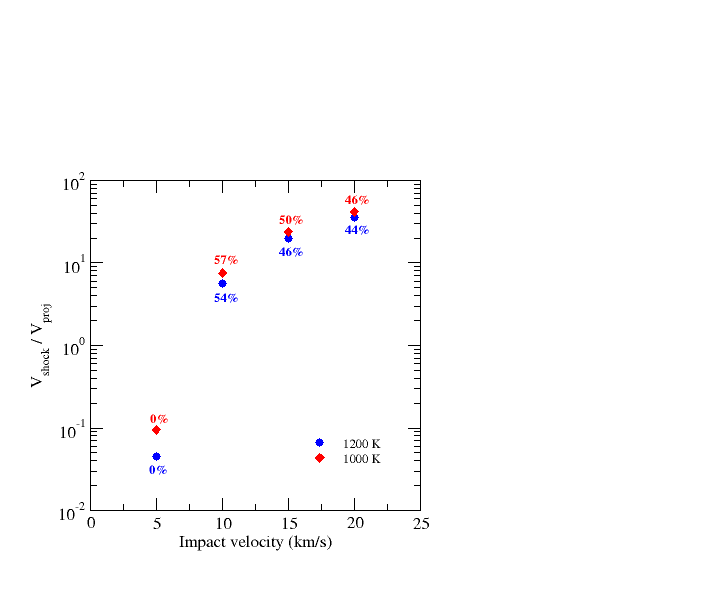 V = 14 km/s
V = 10 km/s
V = 6 km/s
Main Belt
High V comes from high e orbits, which can still hit Vesta!
These impacts may produce ~1000 times more heating!
Bottke et al. (1994)
The LHB and Impact Heating on Vesta
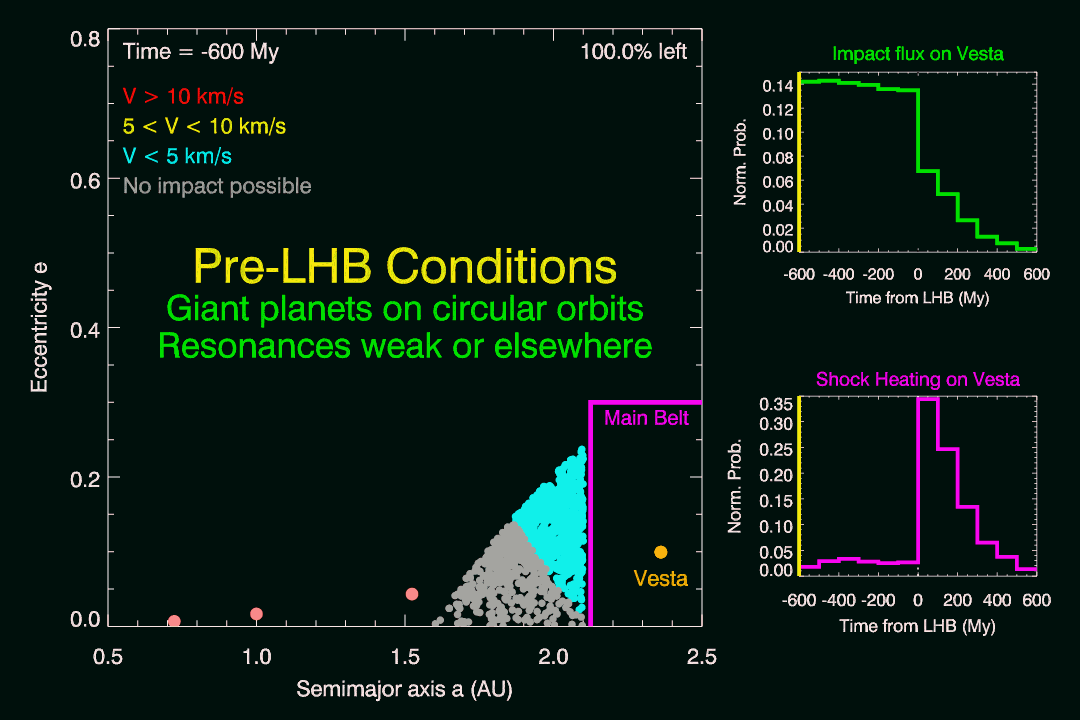 Marchi, Bottke et al. (2012)
Vesta’s Impact History
Material with LHB ages: 
Ejected by Rheasilvia ~1 Ga.
Now sitting in Vesta family.
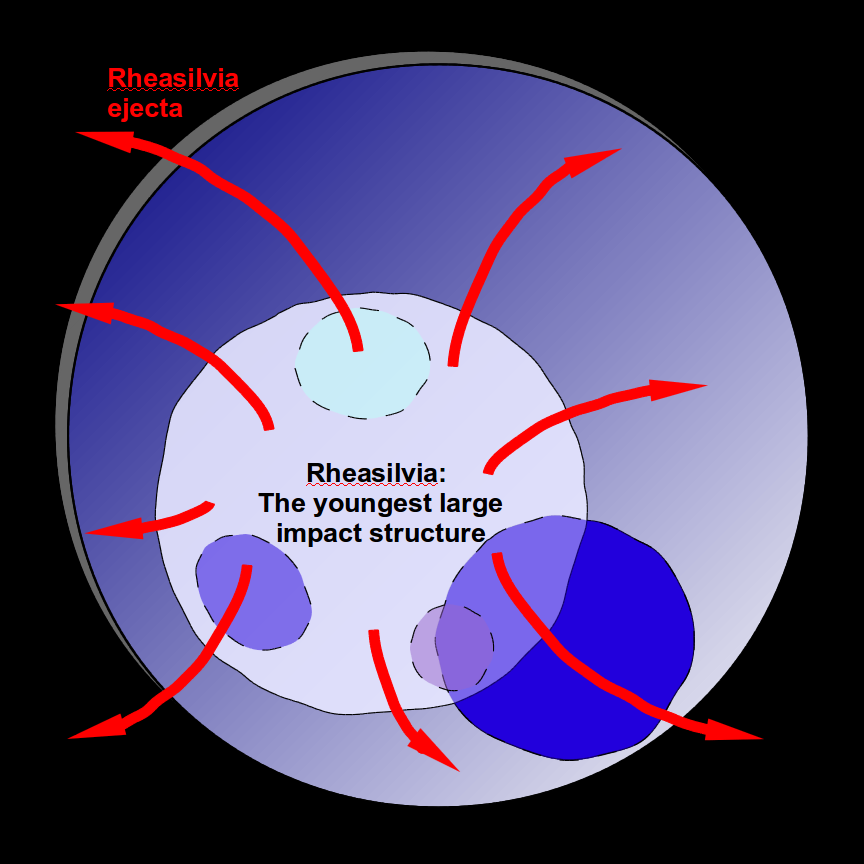 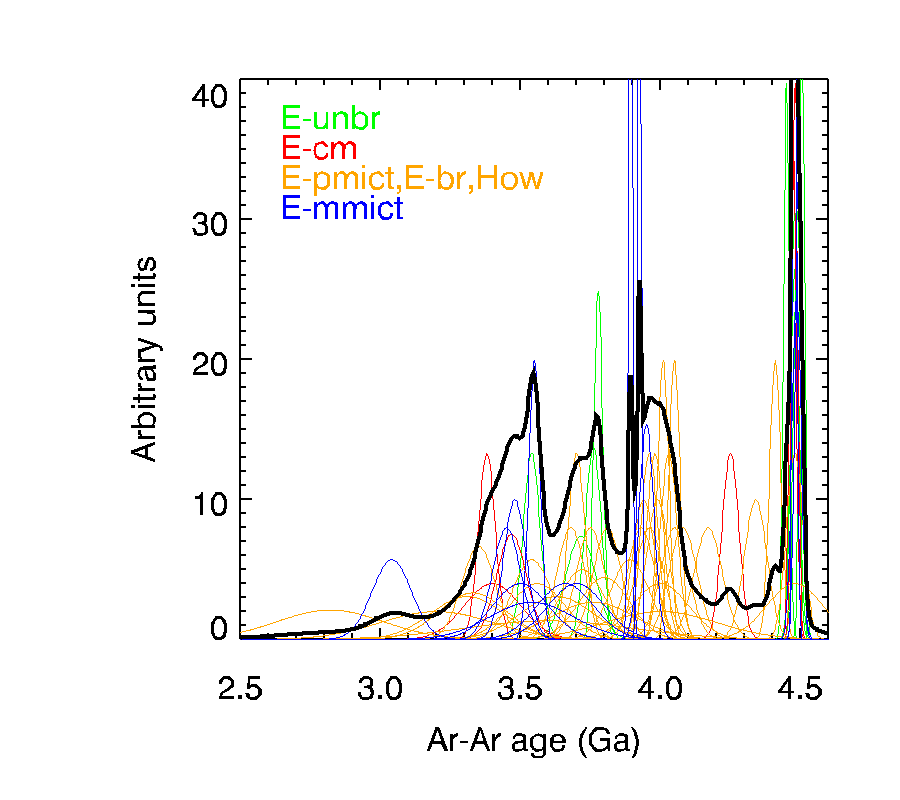 4
1
3
1
2
4
2
3
Ar-Ar Ages Mark the Start of the LHB!
Impact History on H Chondrite Parent Body
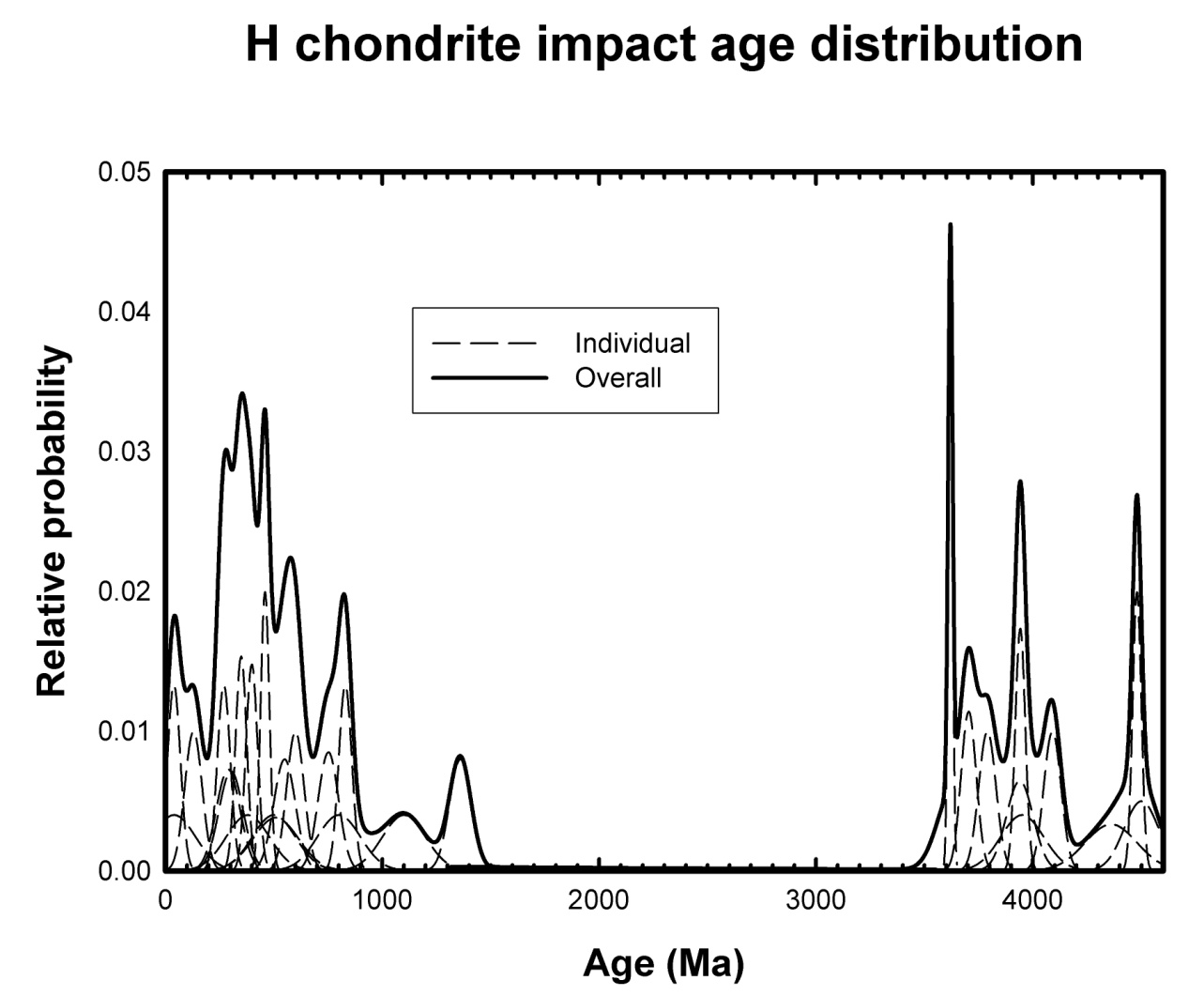 Similar Ar-Ar Trends in H Chondrites!
Swindle et al. (2009)
Similar Ar-Ar Ages on Vesta and Moon?
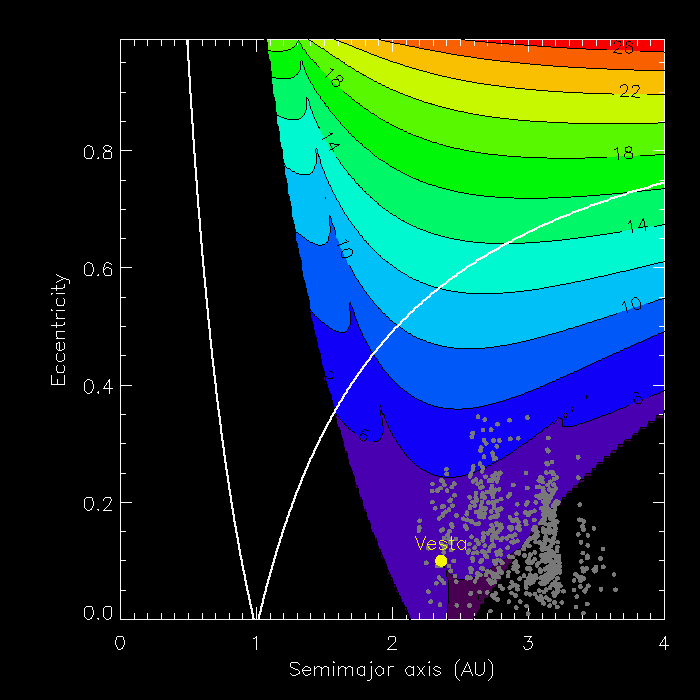 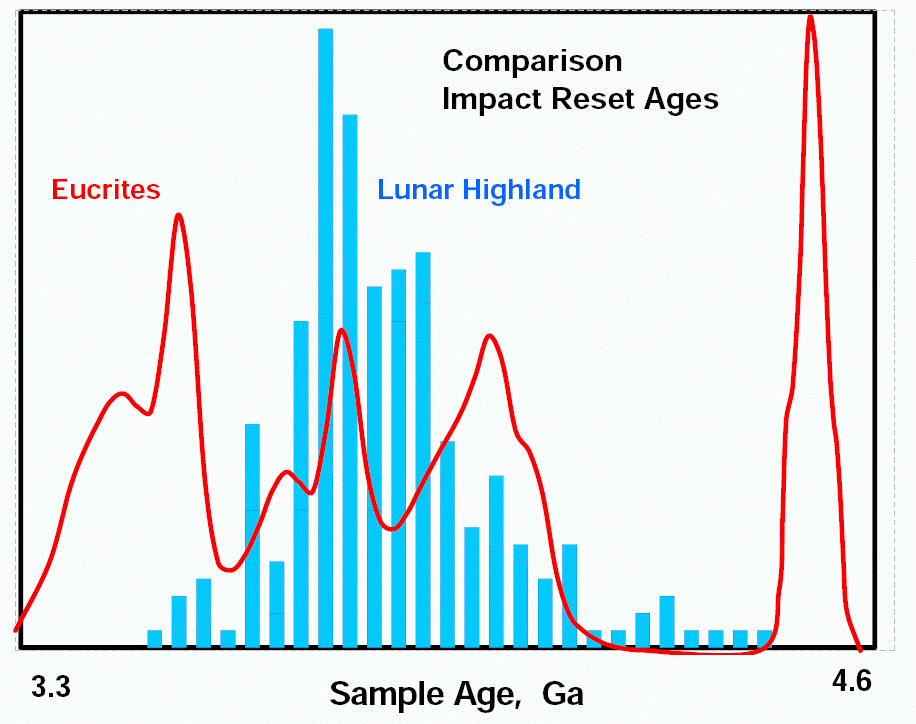 Earth-crossing zone
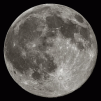 The same population making Ar-Ar reset ages on Vesta and the H chondrite parent body also strikes the Moon.  
Ar-Ar ages may tell us about the start of the LHB!
Testing the Leftovers of Accretion
Animations from GSFC
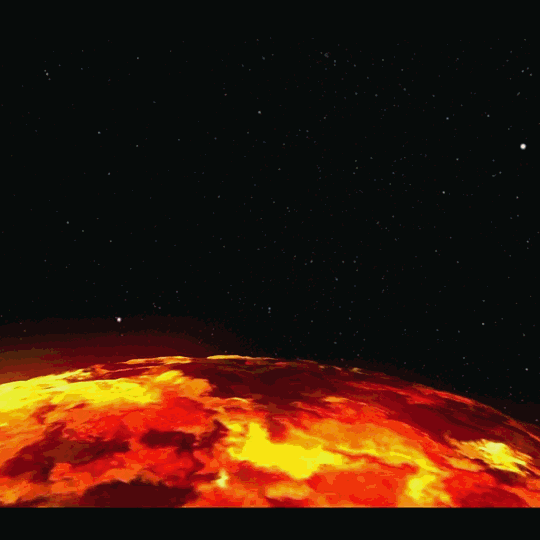 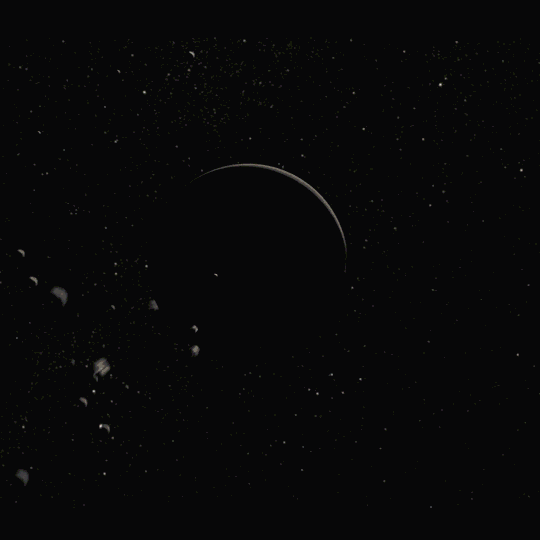 What Bombardment Happened Here?
Timing Unknown   (4.1-4.45 Ga?)
Magma Ocean and Conductive Lid
Late Heavy Bombardment
The Lunar “Sawtooth” Bombardment
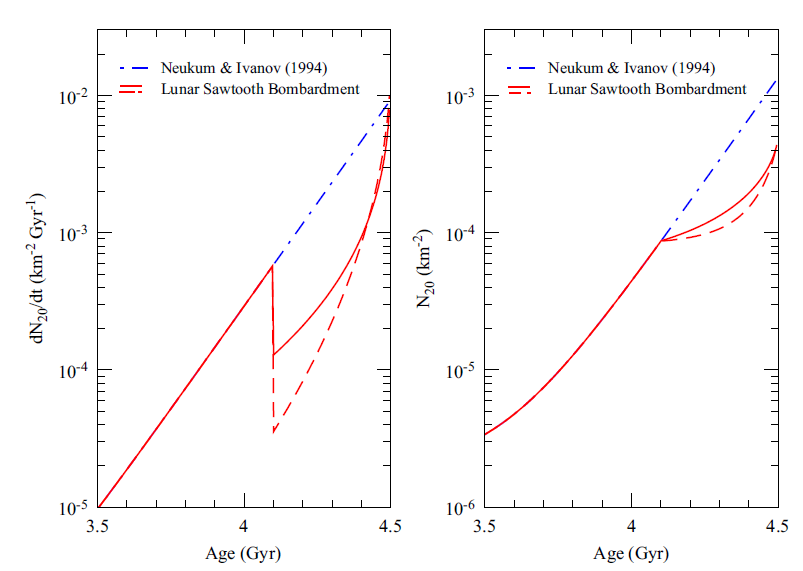 Leftovers of Accretion
Leftovers of Accretion
LHB
LHB
Differential
Cumulative
Two main phases of lunar bombardment: 
Leftovers of Terrestrial Planet Accretion
Late Heavy Bombardment (LHB).
Morbidelli, Marchi, Bottke, and Kring (2012)
Impact Ages from Leftover Planetesimals
Terrestrial Planet Formation Models
Ar-Ar Ages for Chondrites
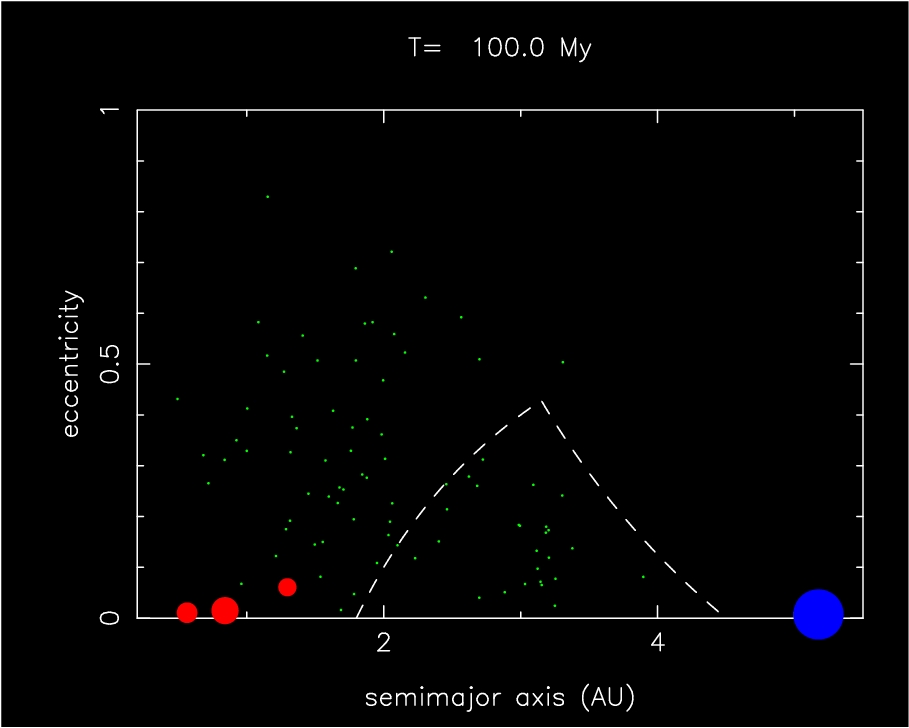 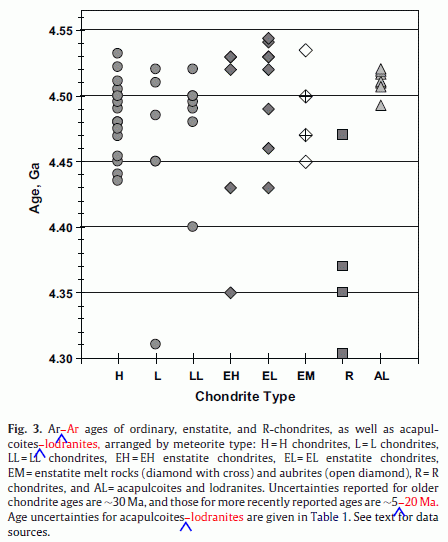 Leftover Planetesimals
from Terrestrial Planet Region
Main Belt
Bogard et al. (2011)
Many ancient Ar-Ar ages are between 4.35-4.53 Ga. 
High V impacts from leftover planetesimals?
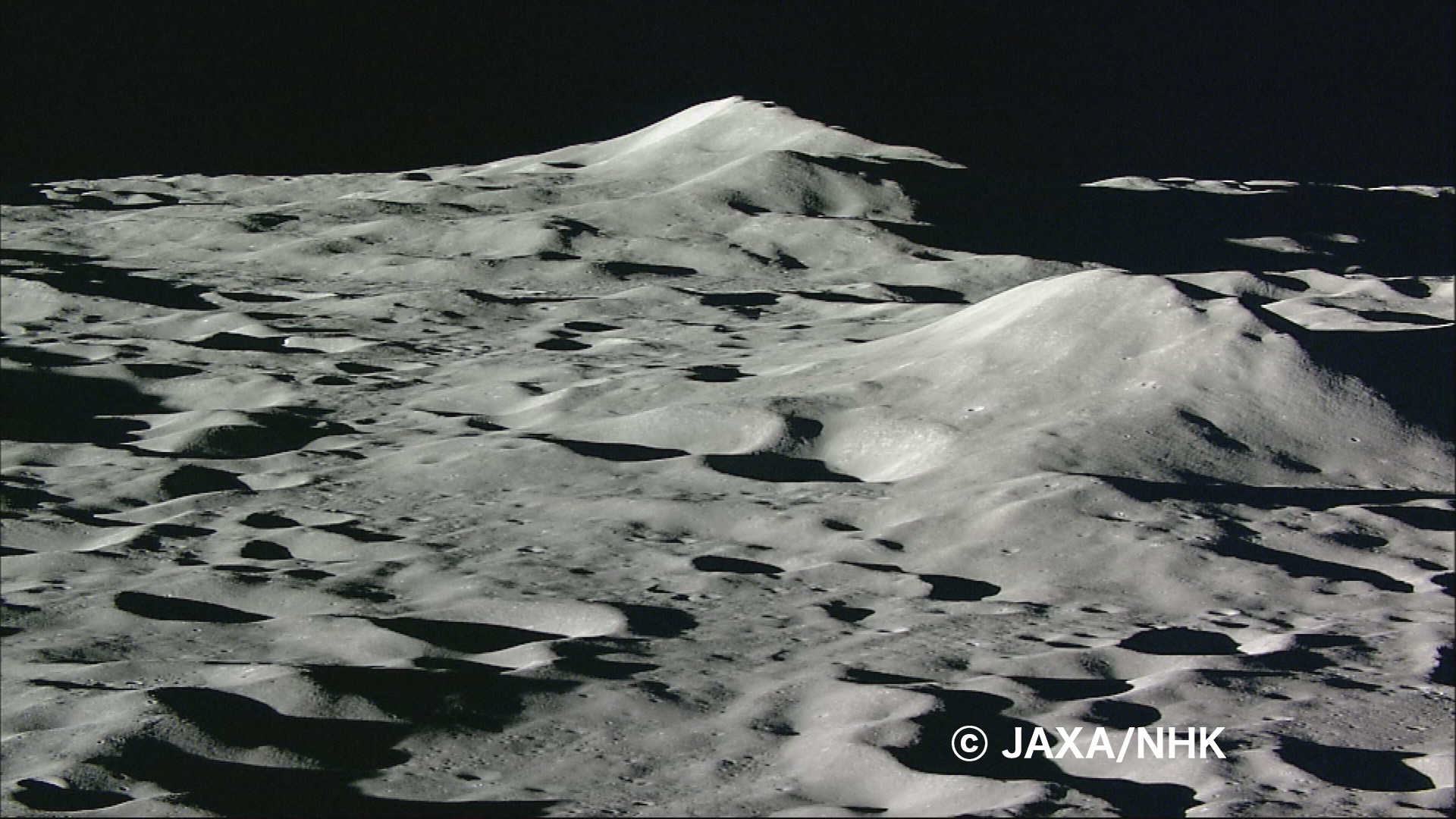 Conclusions
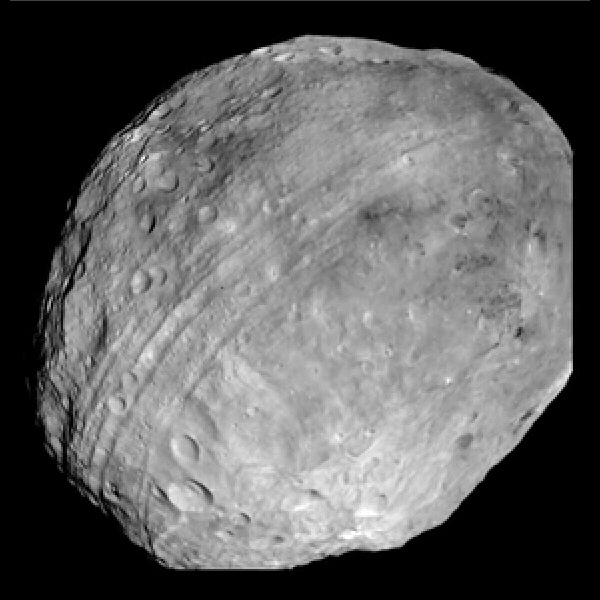 The LHB story so far, as told by asteroids and the Moon:
Triggered by late giant planet migration (e.g., the Nice model). 
Solar system-wide event that may have started ~4.1-4.2 Ga.
On Moon, it may have started near formation time of Nectaris basin.
Many impactors derived from proposed main belt extension (E-Belt).
Basins:  Occurred on Moon until ~3.7 Ga, but on Earth until ~2.5 Ga.
K/T-sized impacts: ~4 on Moon and ~60-80 on Earth from 1.8-3.7 Ga. The terrestrial events made Archean-era impact spherule beds.
3.5-4.1 Ga in Ar-Ar: High velocity impacts from asteroids ejected from main belt by late giant planet migration.